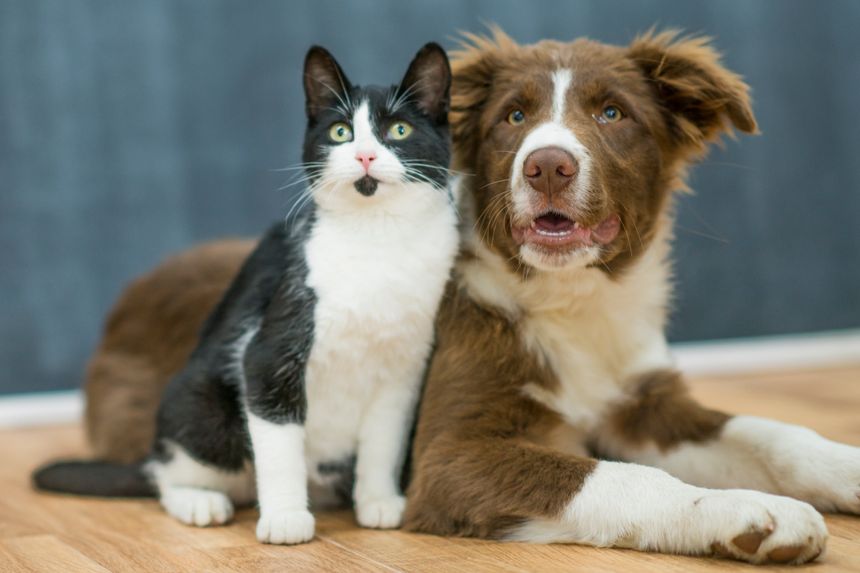 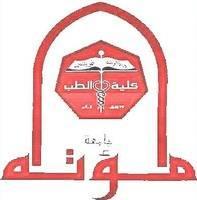 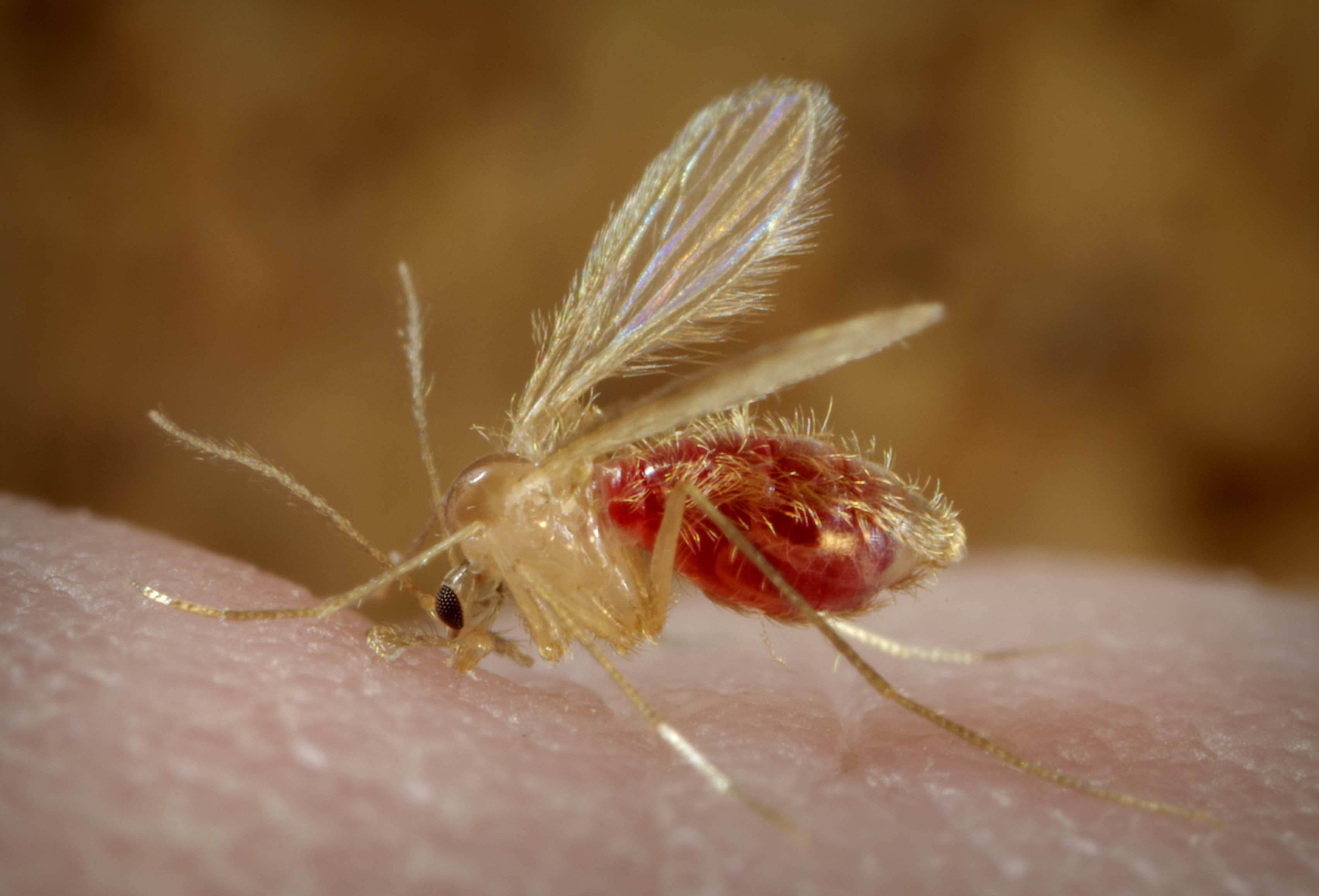 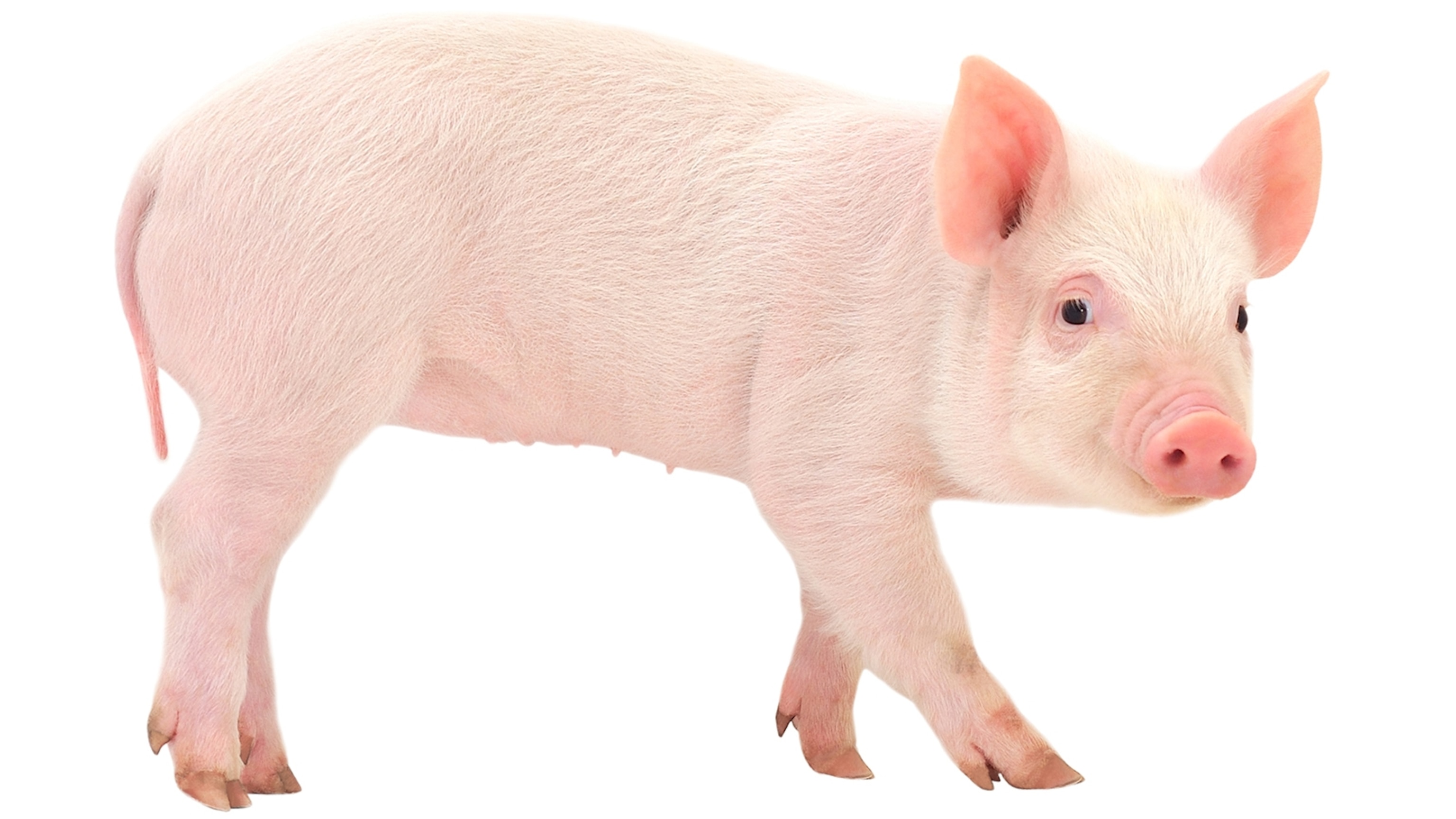 Parasitic infection of the skin
Presented by
Associate Professor Dina Abou Rayia
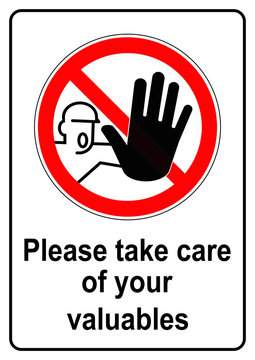 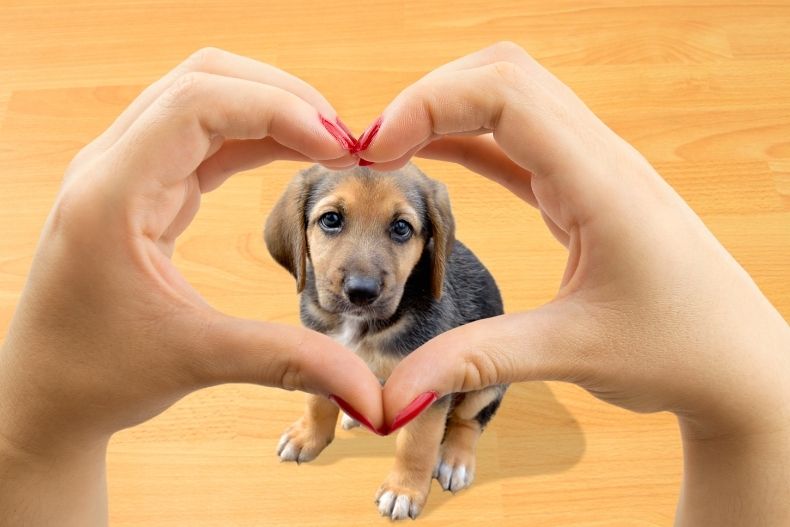 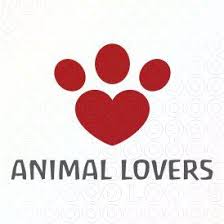 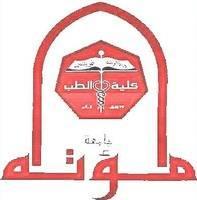 Skin diseases caused by parasitic infection
Caused by nematoda
Caused by protozoa
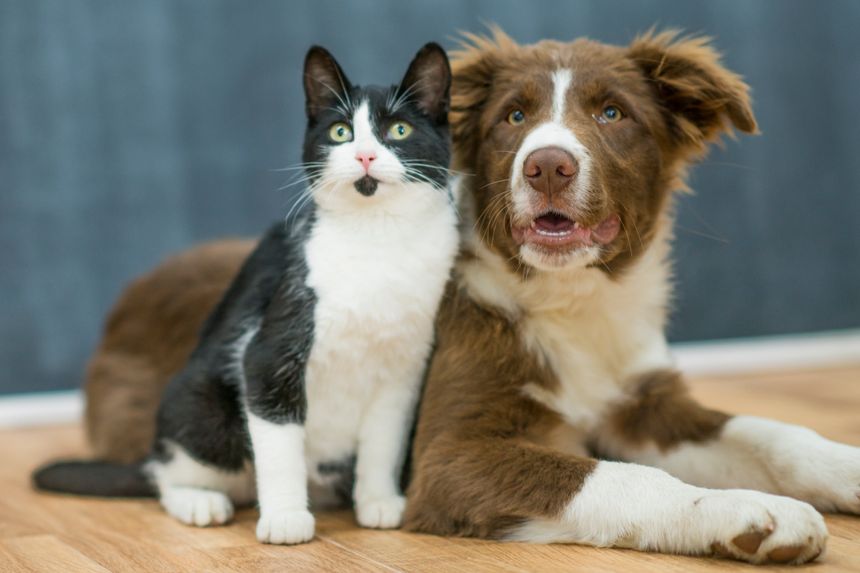 Cutaneous larva migrans


Trichinellosis
Cutaneous leishmaniasis
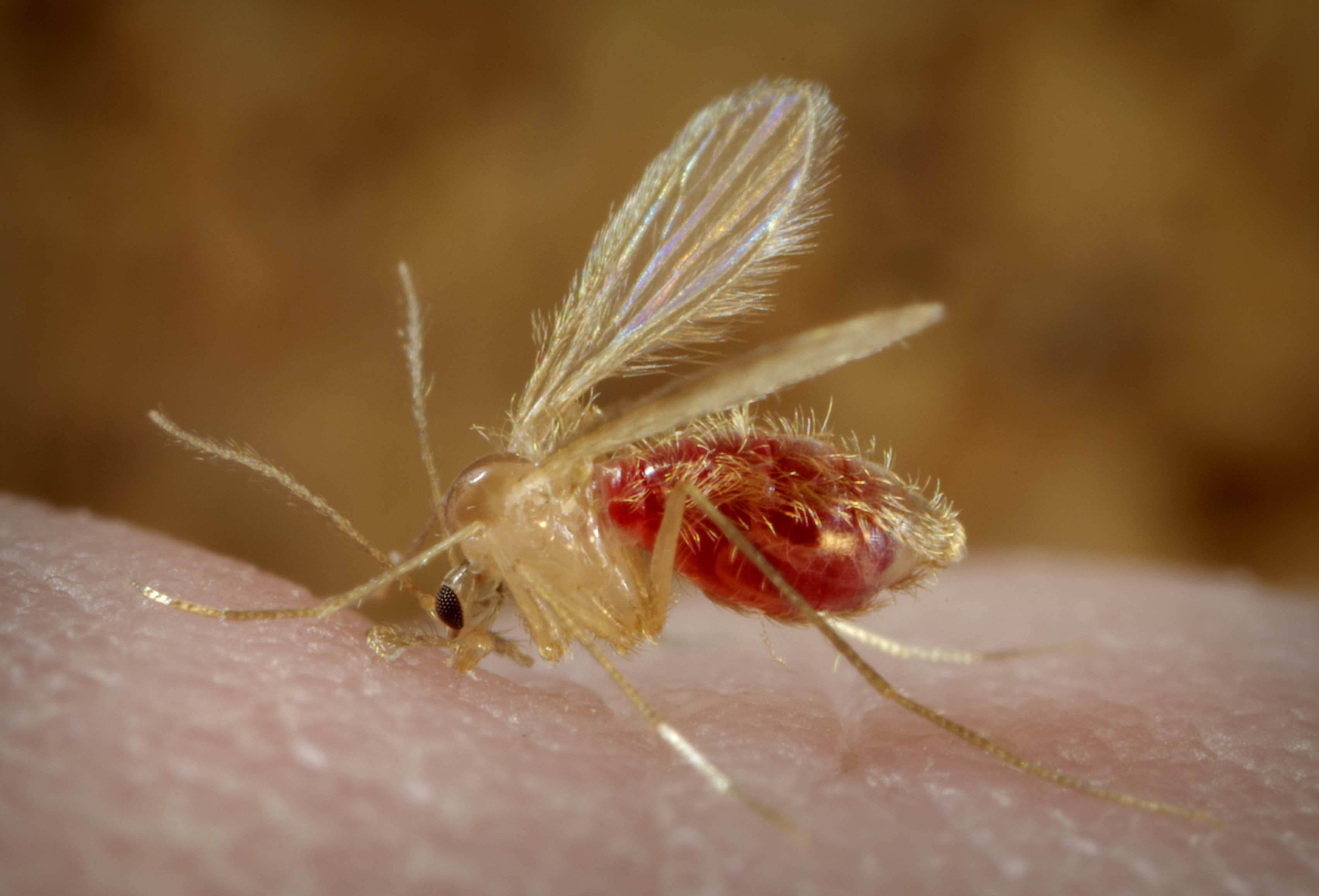 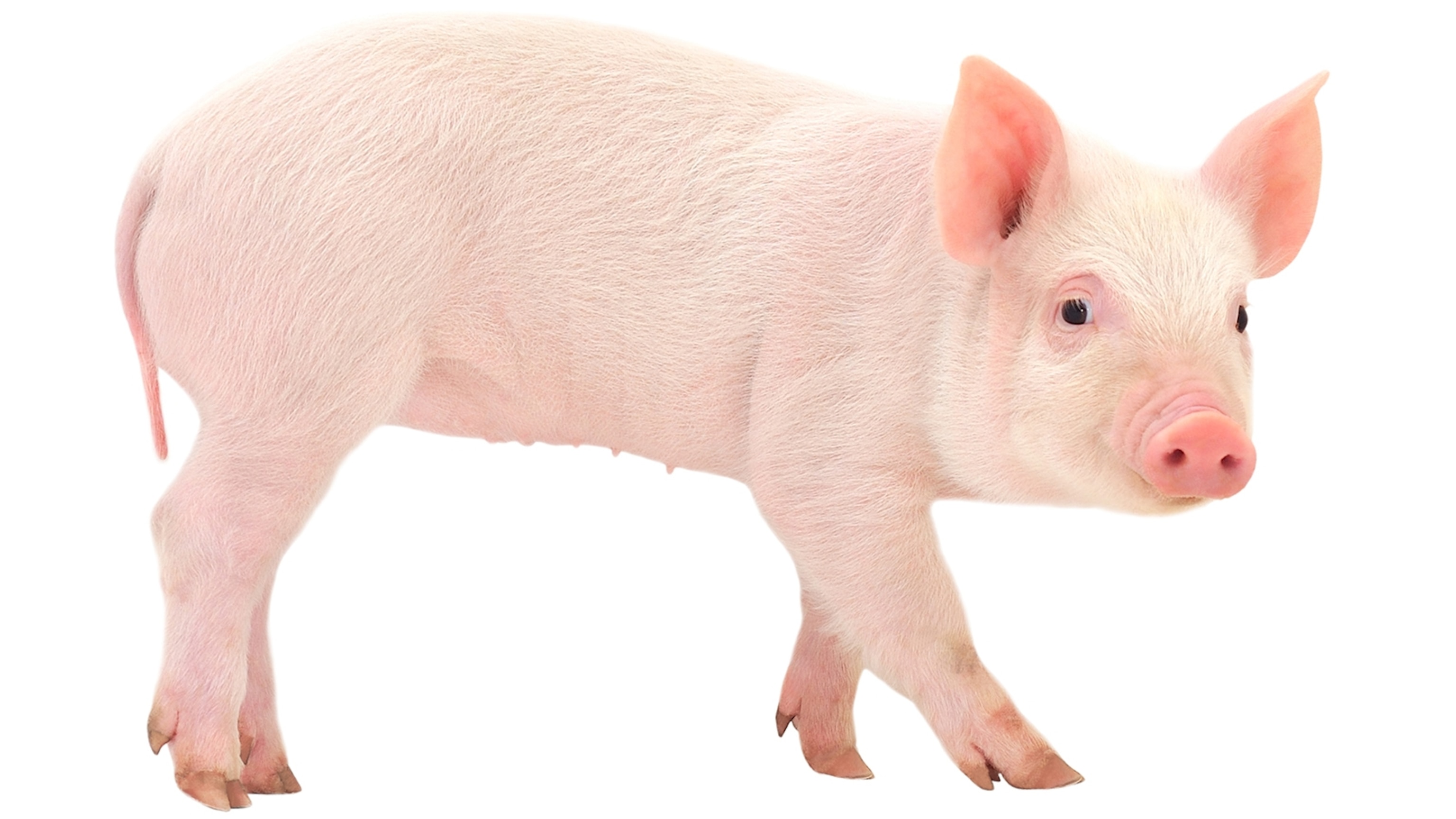 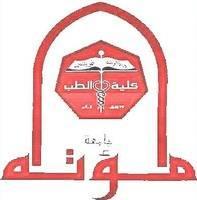 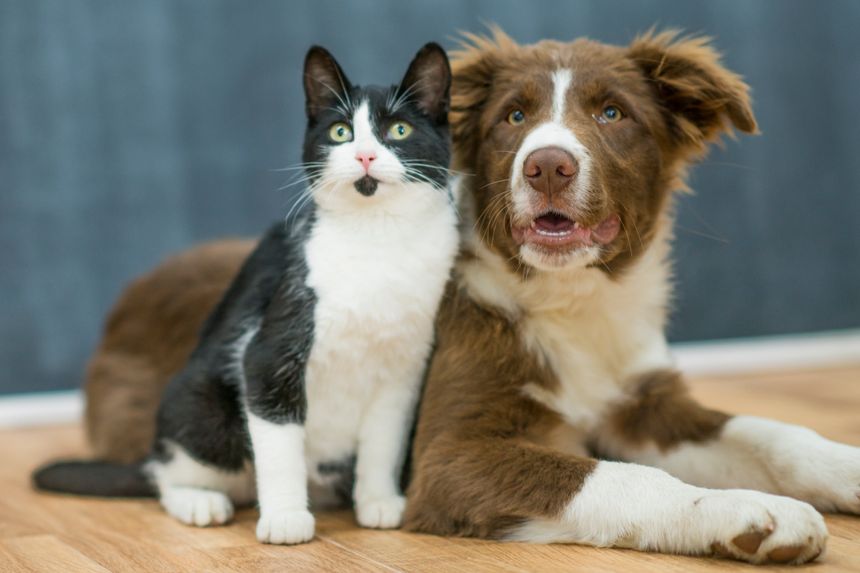 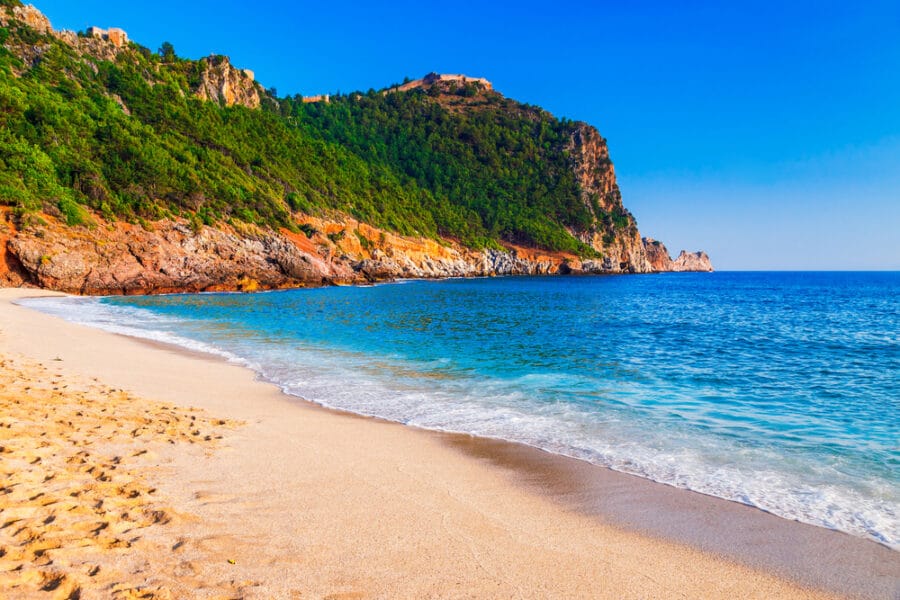 Cutaneous larva migrans
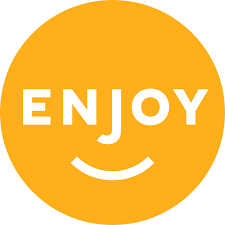 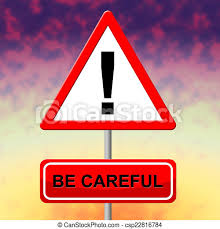 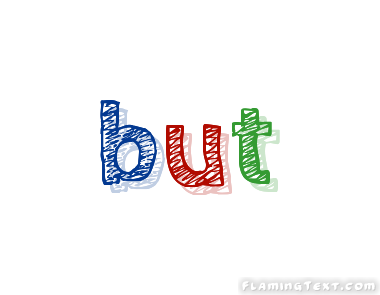 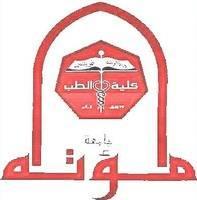 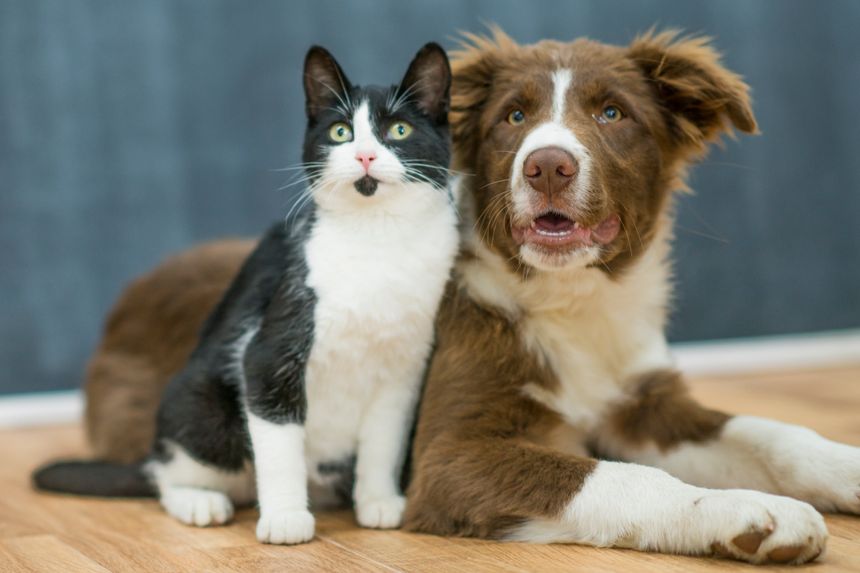 Cutaneous larva migrans(Creeping eruption, Plumber's itch, Sand worm)
Definition : serpiginous eruption of the skin due to skin invasion by animal hookworms’ larvae.

Causative parasite: filariform larvae of Ancylostoma caninum & Ancylostoma braziliense which are dog and cat hookworms

Geographical distribution: Cosmopolitan.
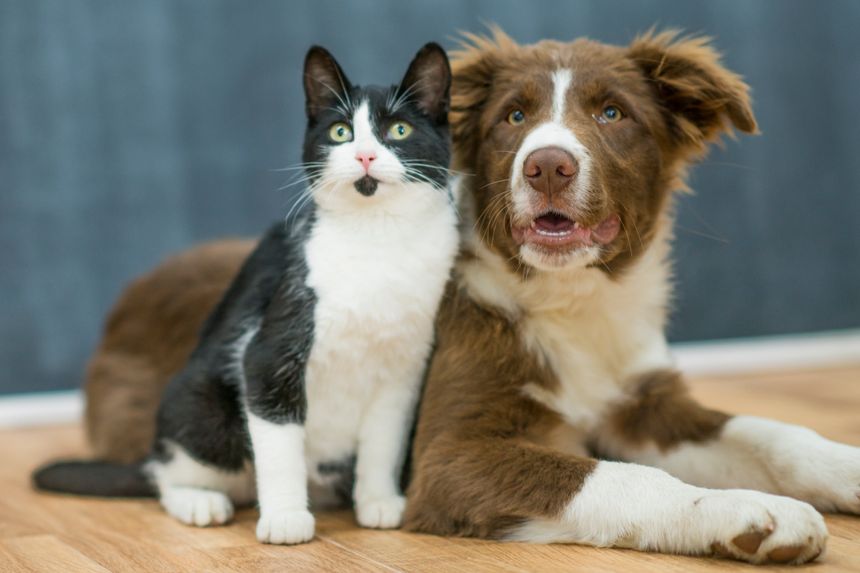 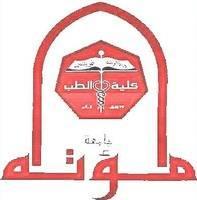 Cutaneous larva migrans
Mode of infection
Human infection is caused by penetration of the skin by animal hookworm’s filariform larvae which are not adapted to man. 

Infection occurs due to contact with contaminated soil (moist or sandy) with dog & cat excreta.

The larvae migrate in the superficial layers of the skin and not go beyond the basal layer of the skin and keep migrating in the epidermis without development and rarely reaching the circulation.
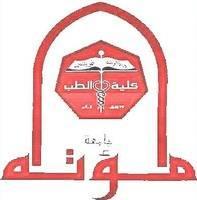 Life cycle
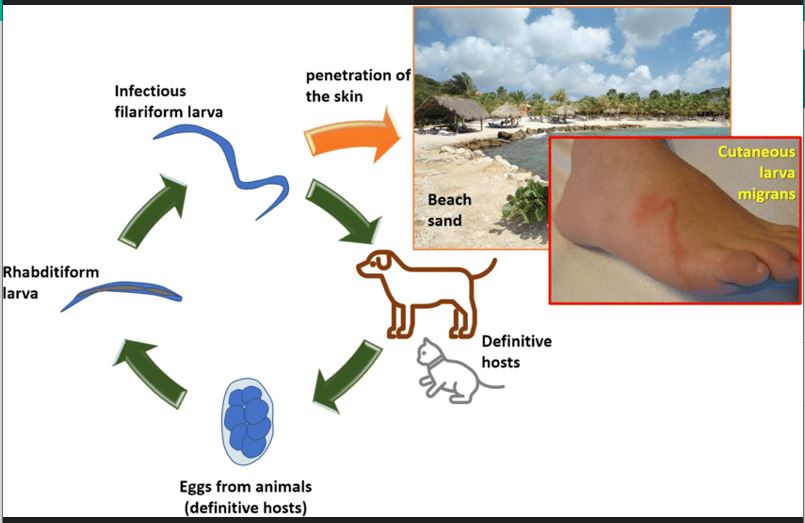 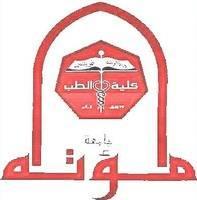 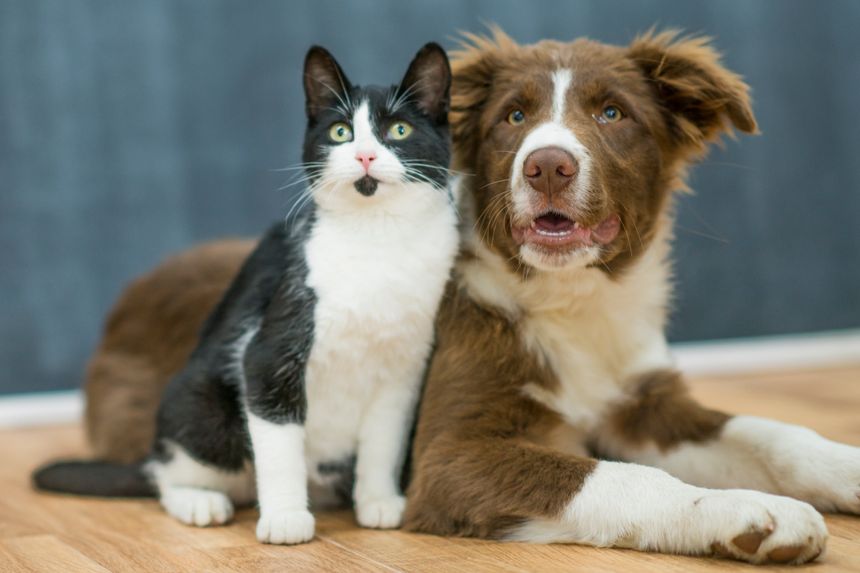 Pathogenesis and clinical picture
Commonly affect the skin of feet, hands or buttocks and may advances to 1-2 cm / day.
At the site of entry  red itchy papule can develop few hours after penetration

 Erythematous zigzag tunnel (2-4 mm), vesicular and elevated may be complicated by  secondary bacterial infection causing sever irritation and pruritis.
 
Larvae remain active, move very slowly in the epidermis layer only for several weeks or months till die.
The skin lesion heals leaving linear white scars at the affected sites.

Rarely larvae may elicit generalized allergic manifestations
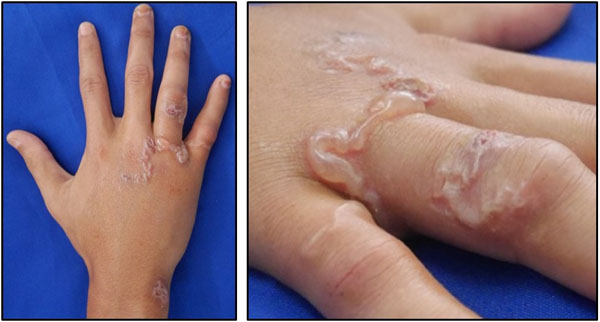 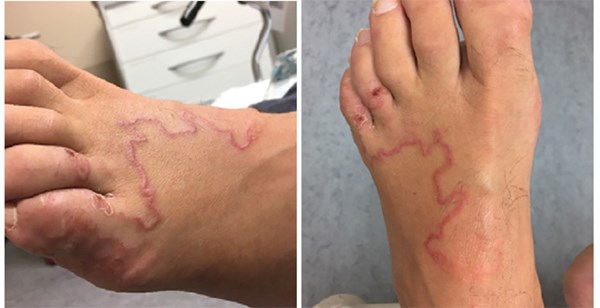 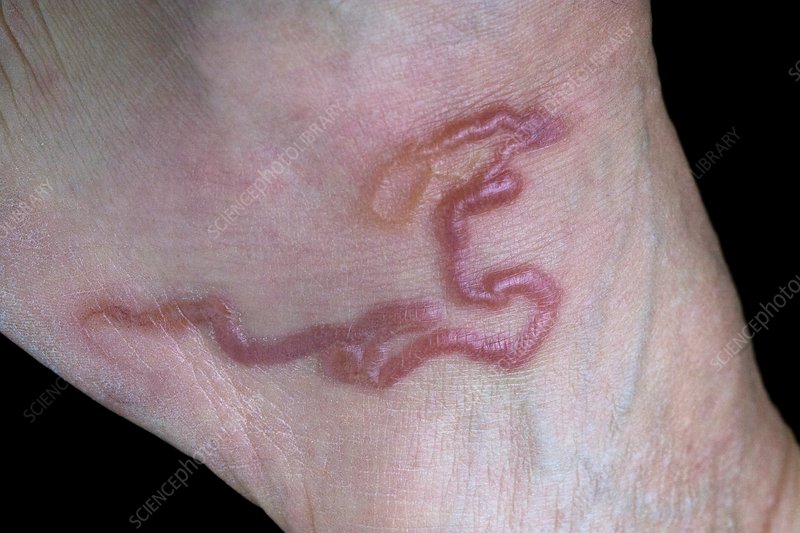 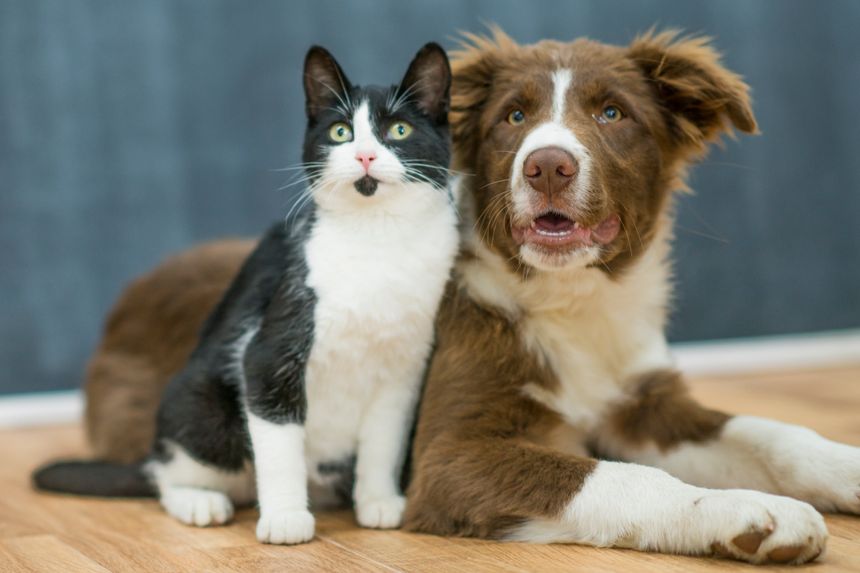 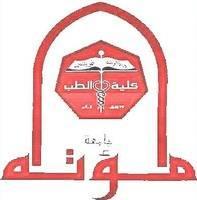 Treatment
Systemic:
Ivermectin 200 µg/kg single oral dose
Albendazole 400mg/kg orally for 3 days
Antihistaminic to relieve itching
Local:
Topical ivermectin cream
Local antibiotic for secondary
   bacterial infection
- Local freezing: Spray of skin by ethyl chloride (local freezing) or carbon dioxide snow which produce freezing of larvae till death skin bleb  larvae are lost with epidermal sloughs.
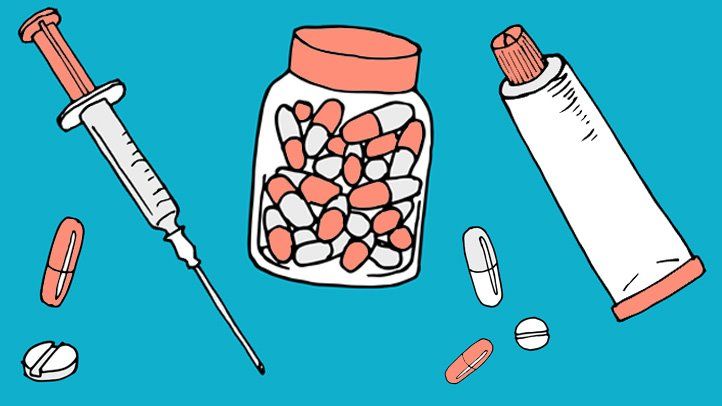 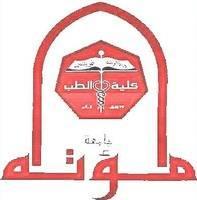 Trichinellosis
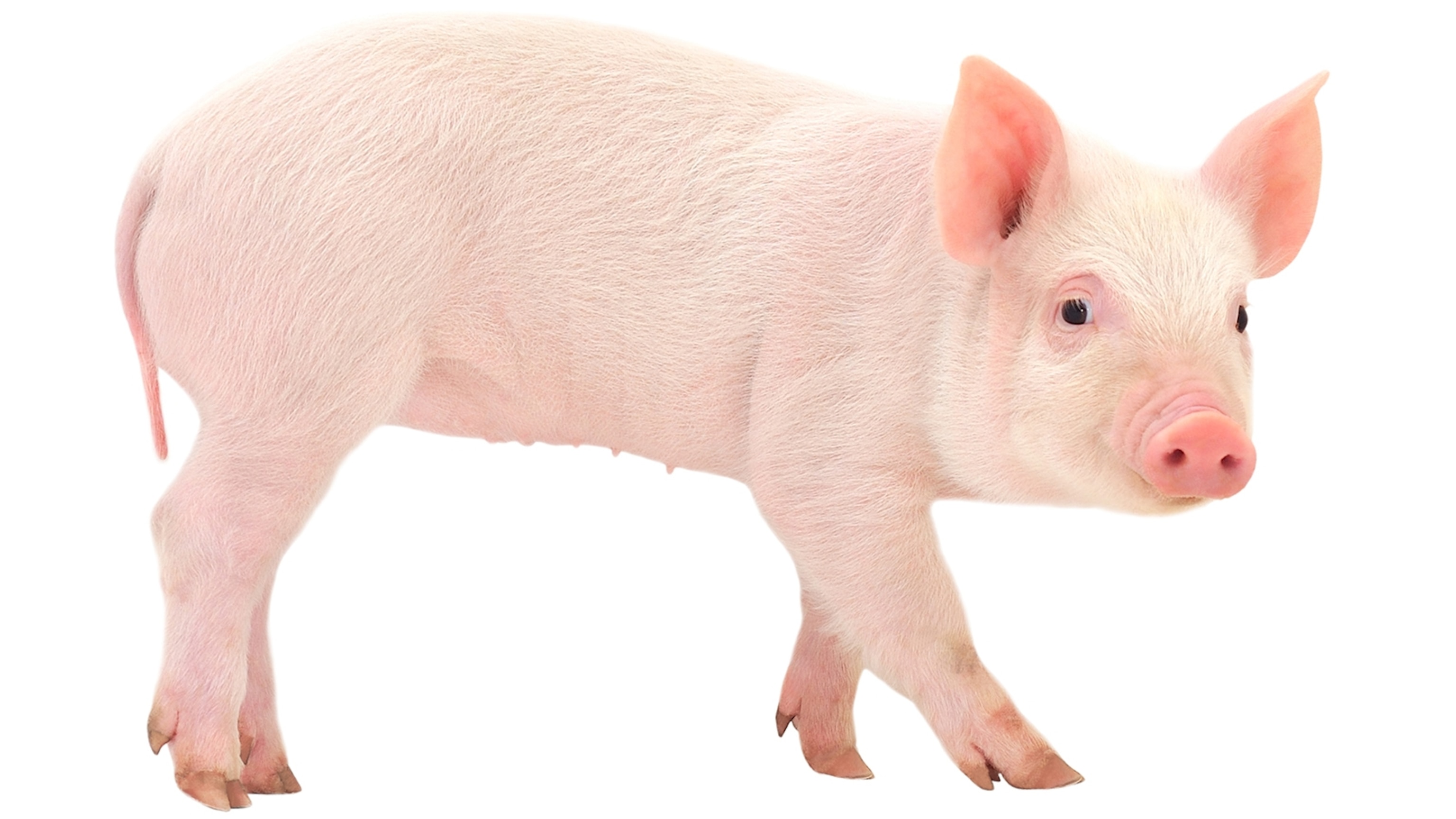 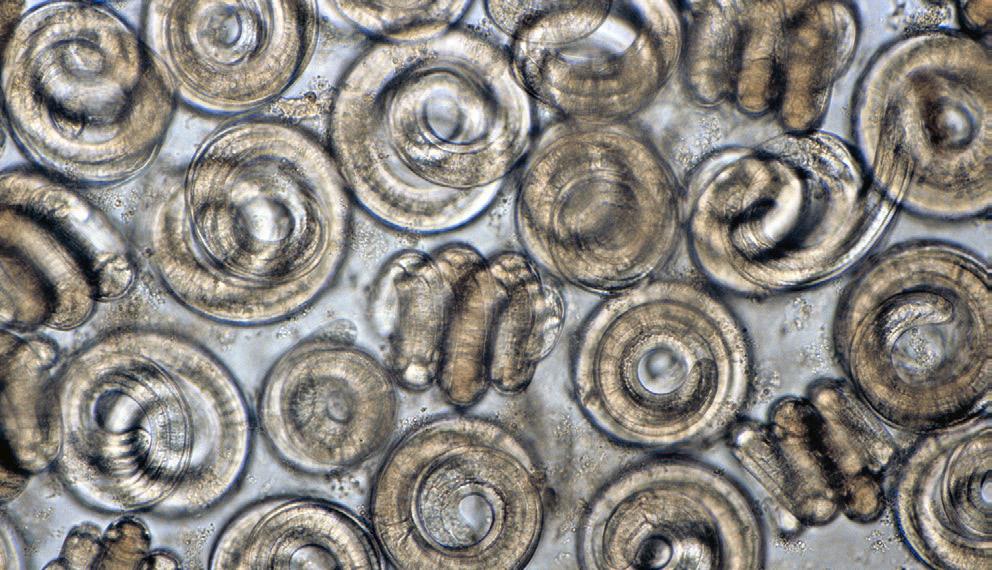 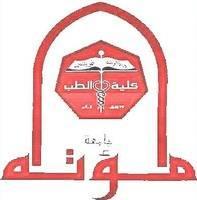 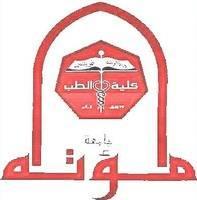 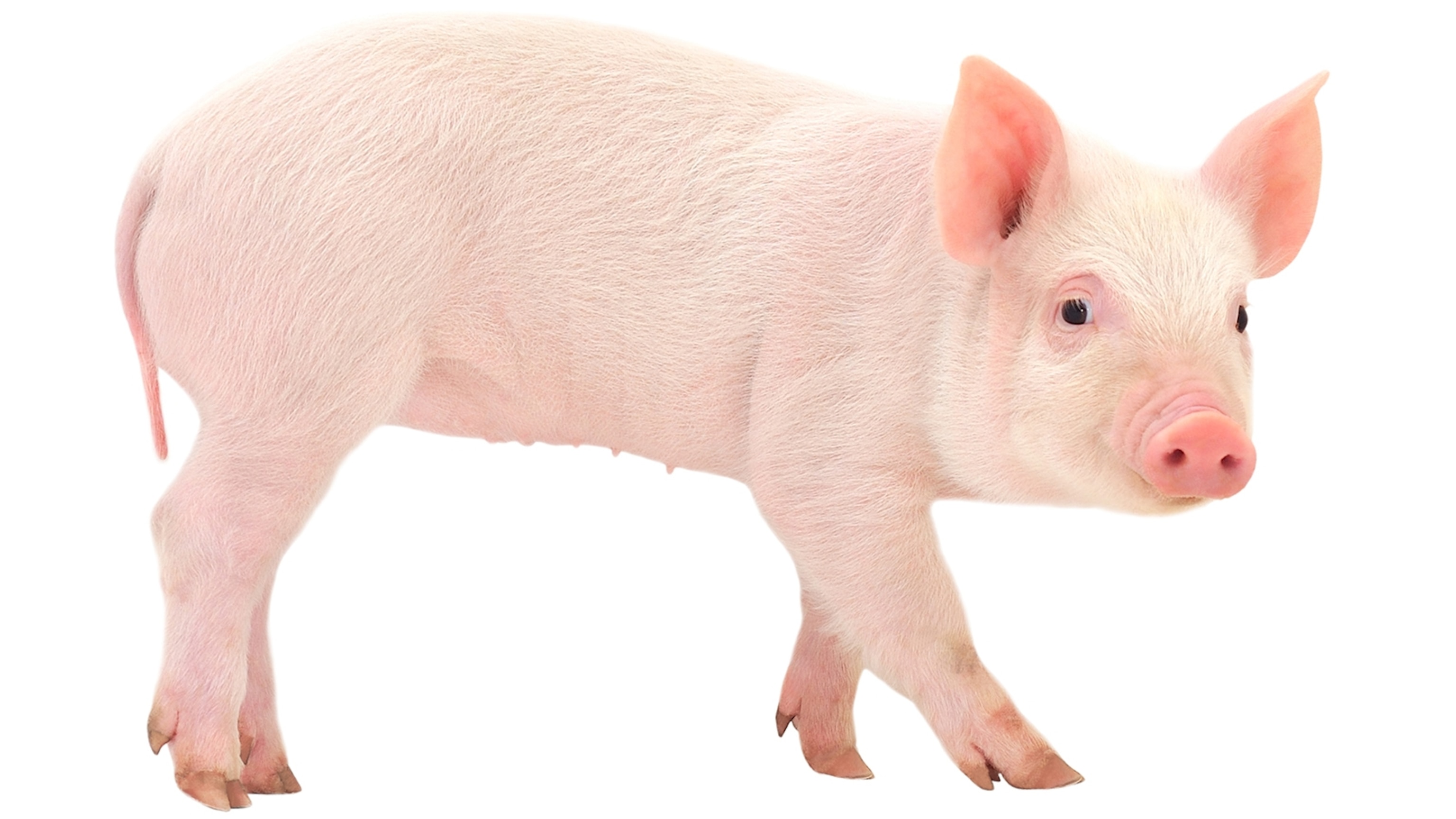 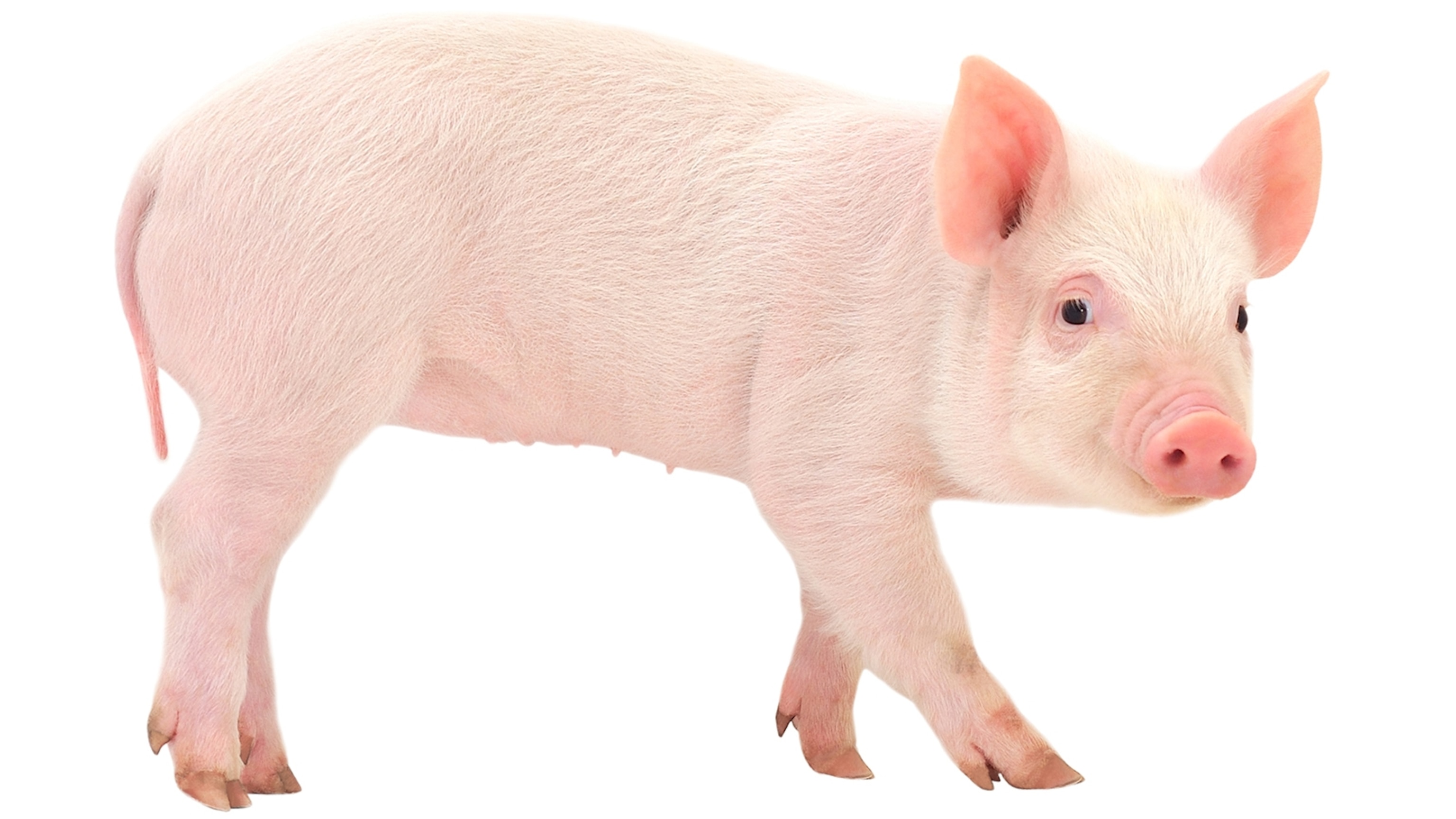 Trichinella spiralis
Distribution: worldwide specially in pork eating countries
Morphology:
Encysted larva in muscle
Female
Newborn larva
Male
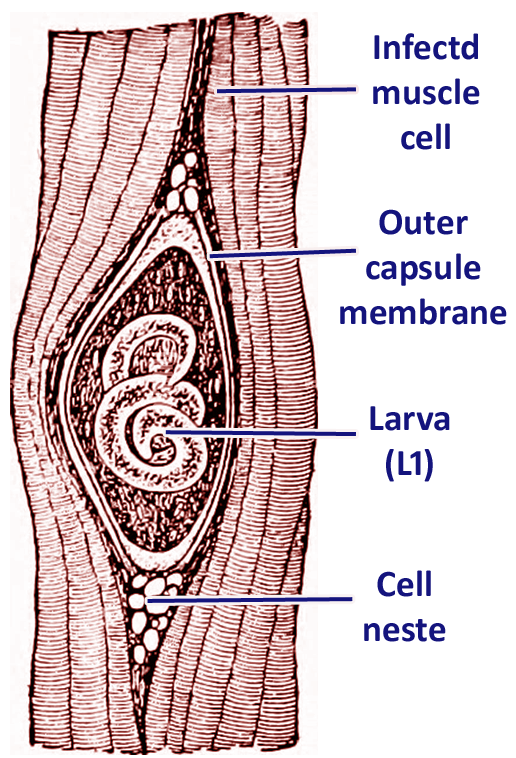 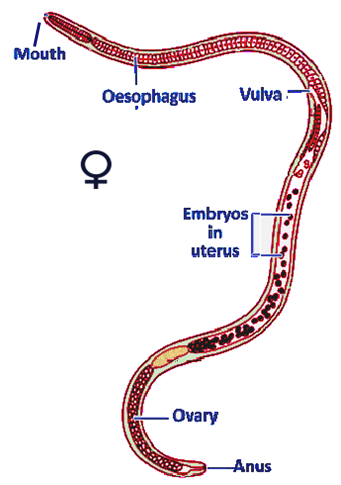 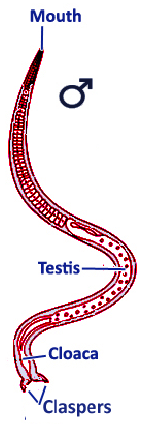 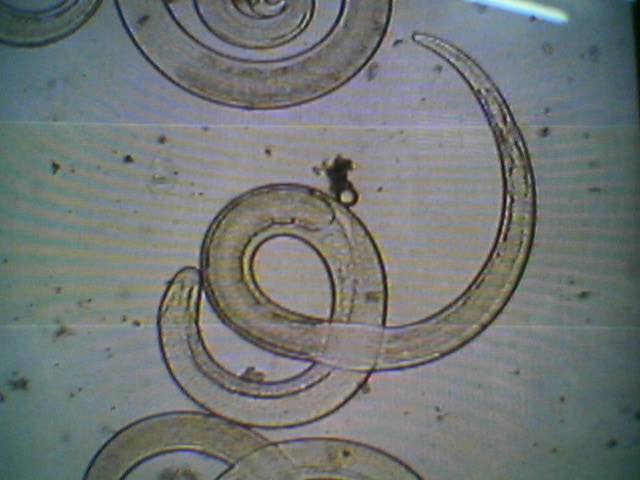 0.1 mm long
1 mm long in a muscle capsule 
of 0.5 mm long ??
1.5 mm long
3 mm long
Life cycle of Trichinella spiralis
Adult in small intestine
Females start to deposit newborn larvae in the submucosa within five days
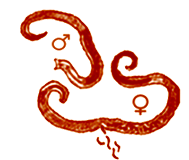 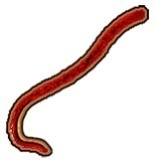 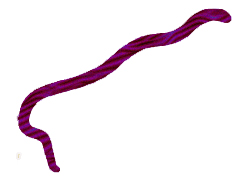 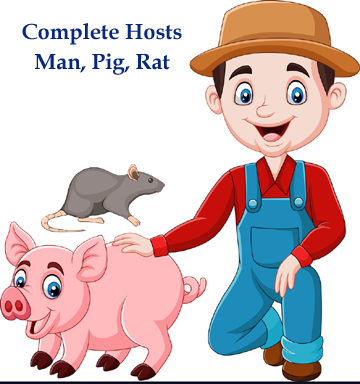 L5  mature to adults & male dies after mating
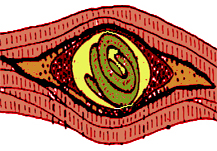 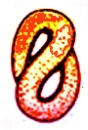 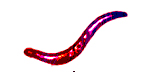 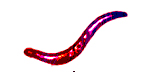 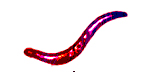 Larvae penetrate mucosa and molt four timesL5
Female lays larvae in submucosa
larva release by digestive
enzymes
Larvae migrate through
lymphatics or blood
Muscle cell transforms into Nurse Cell
Ingestion of  cysts in
undercooked pork.
Larva grows & Nurse cell-parasite complex is formed (Infective cyst)
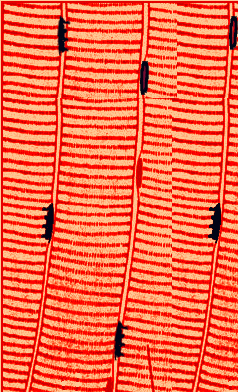 Larva enters skeletal muscle cells
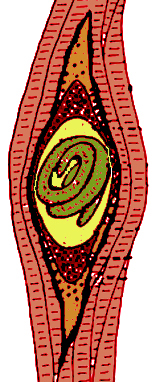 Larvae enter heart or brain cells & can’t complete maturation
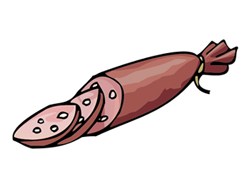 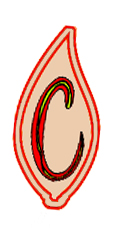 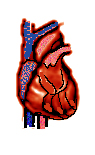 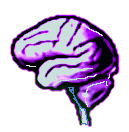 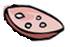 Pork meat containing
encysted larva
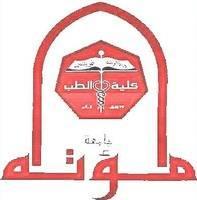 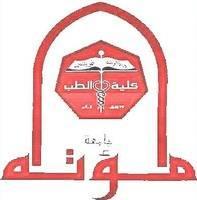 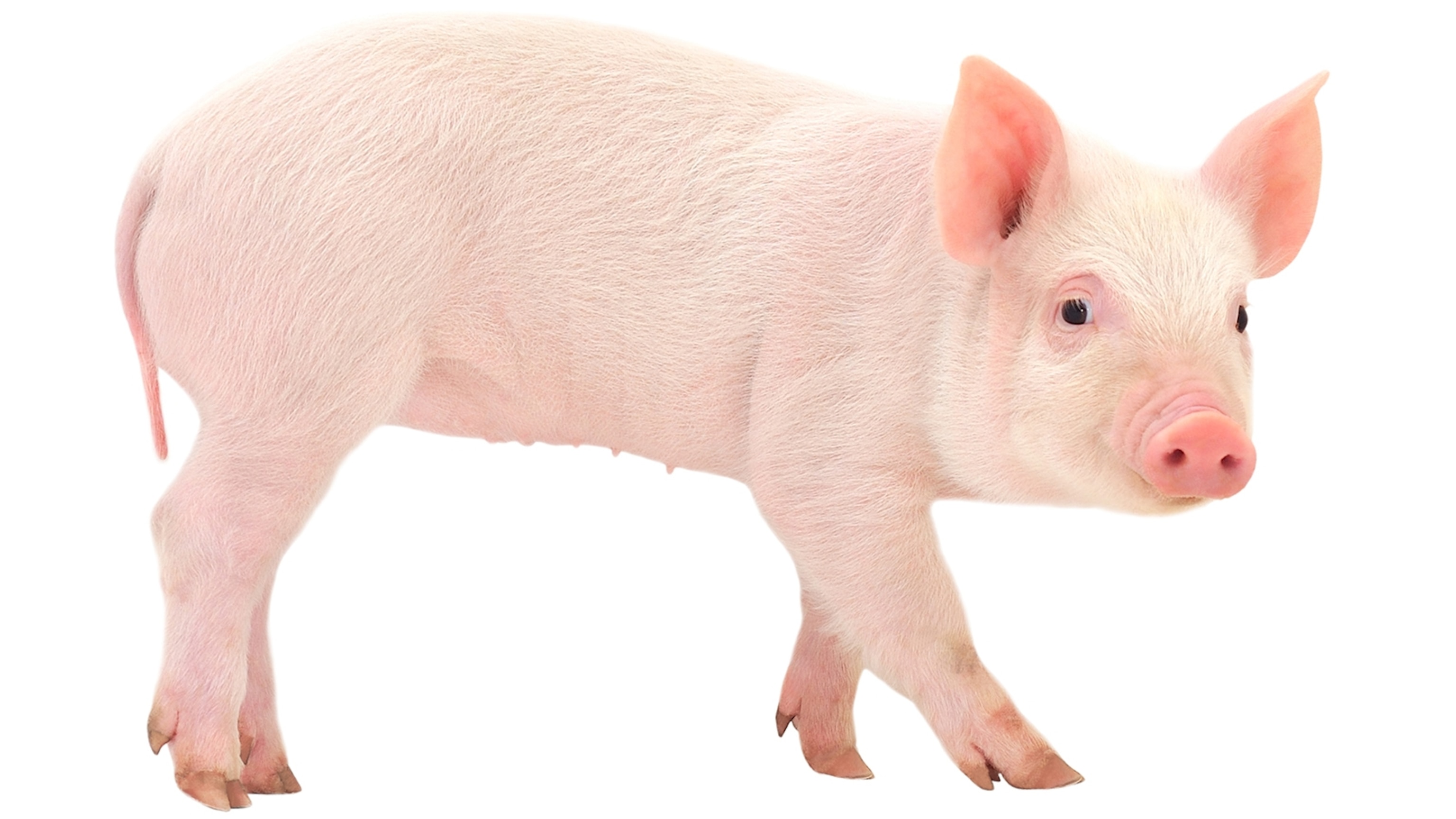 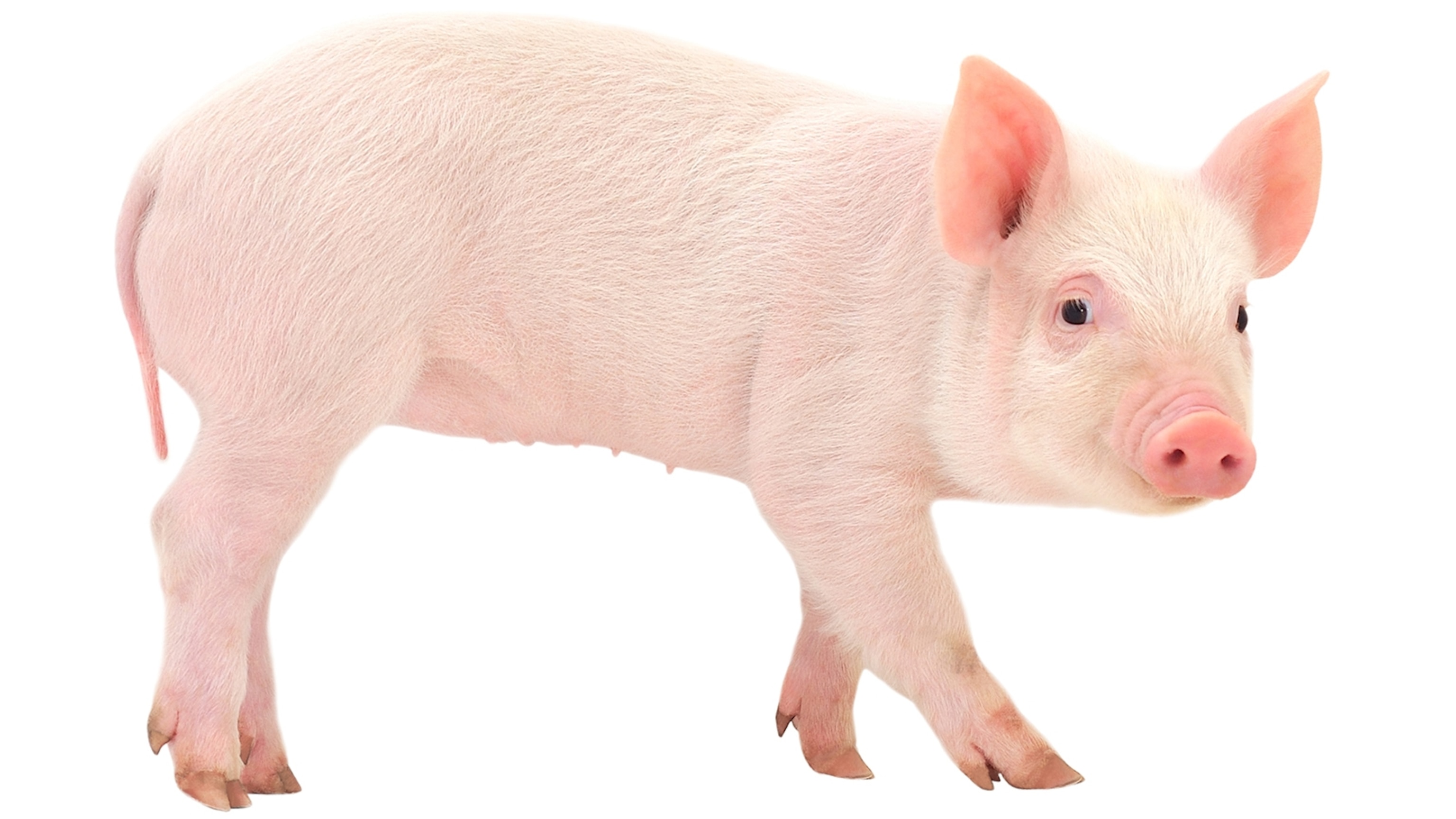 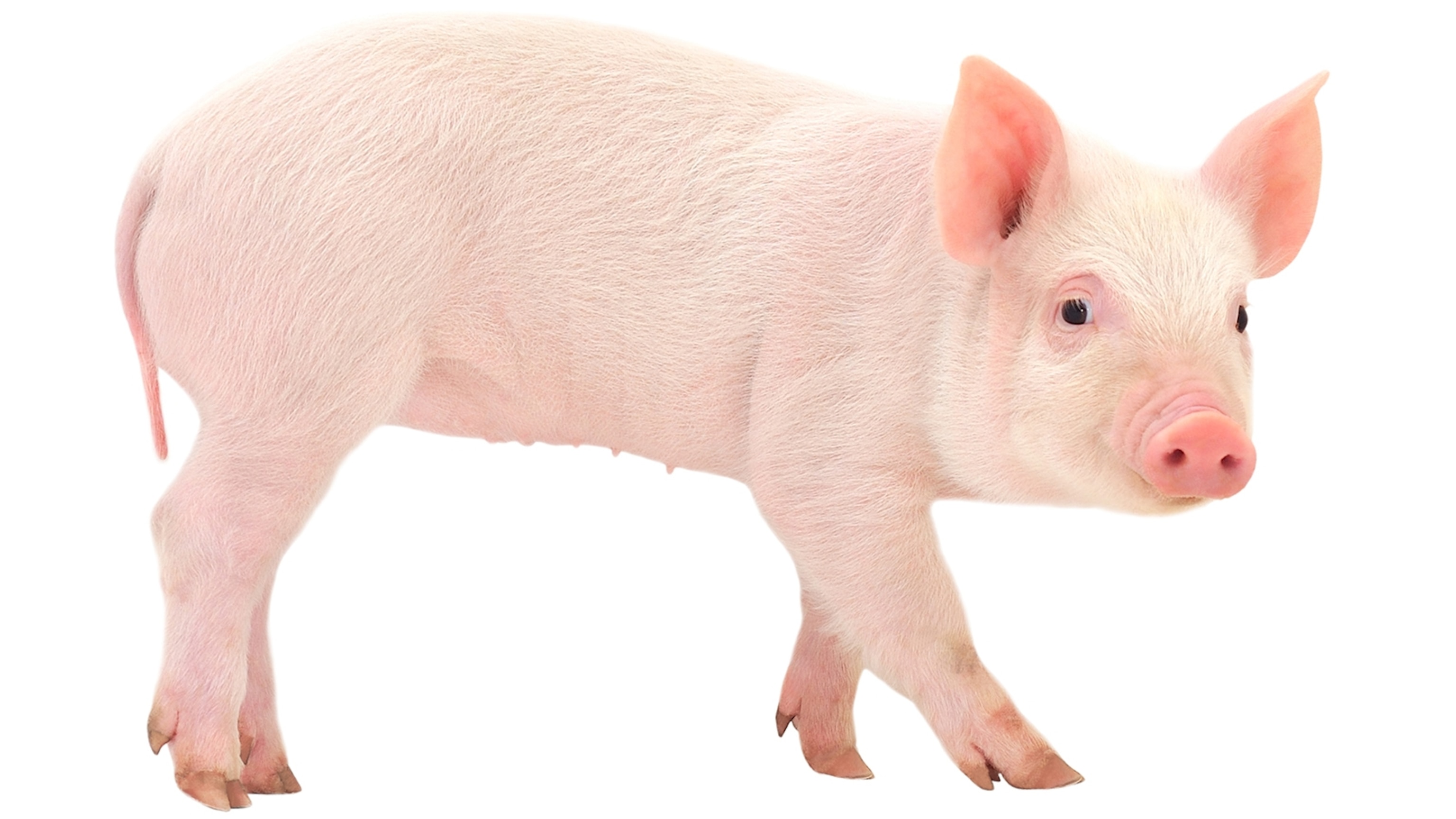 Trichinella spiralis
Trichinella spiralis
Trichinella spiralis
Definitive host:
 Pigs, rats & sometimes man.
Intermediate host:
 Pigs, rats & sometimes man.
 Habitat: Adults live in the small intestine.
   Males in lumen & females in tissues (embedded in submucoa). Infective  larvae live mainly in active striated muscles.
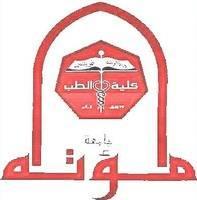 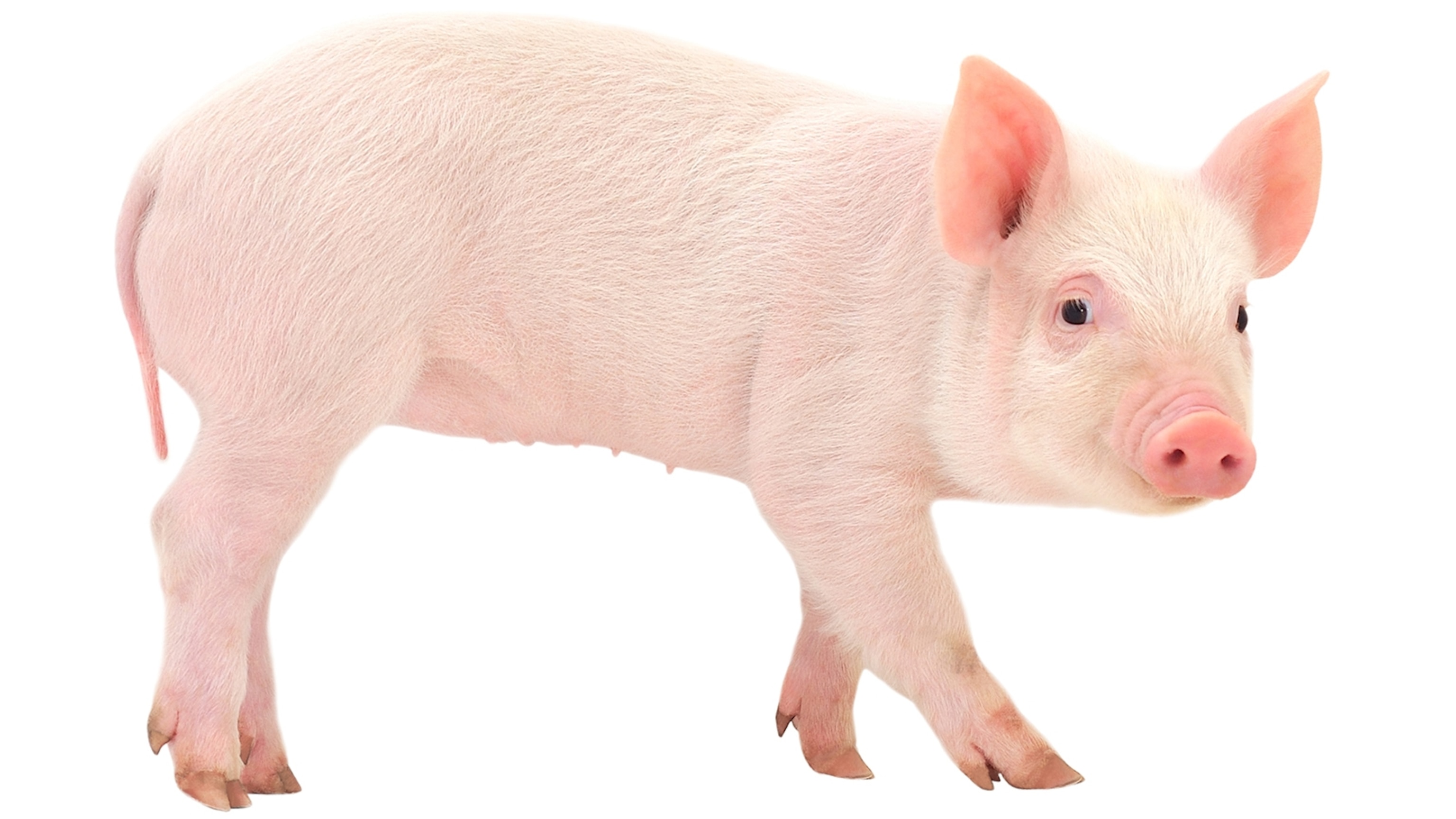 Trichinella spiralis
Diagnostic stages: 
T. spiralis larvae in muscles
Adults and newborn larvae in stool

Infective stage: Encysted larvae in skeletal
 muscles

Mode of infection: Eating undercooked pork meat, containing encysted T. spiralis larva
N.B: Man is a complete blind host.
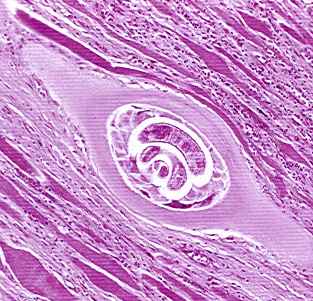 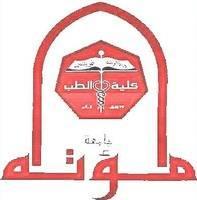 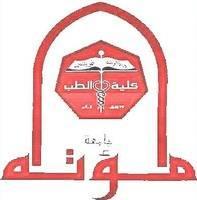 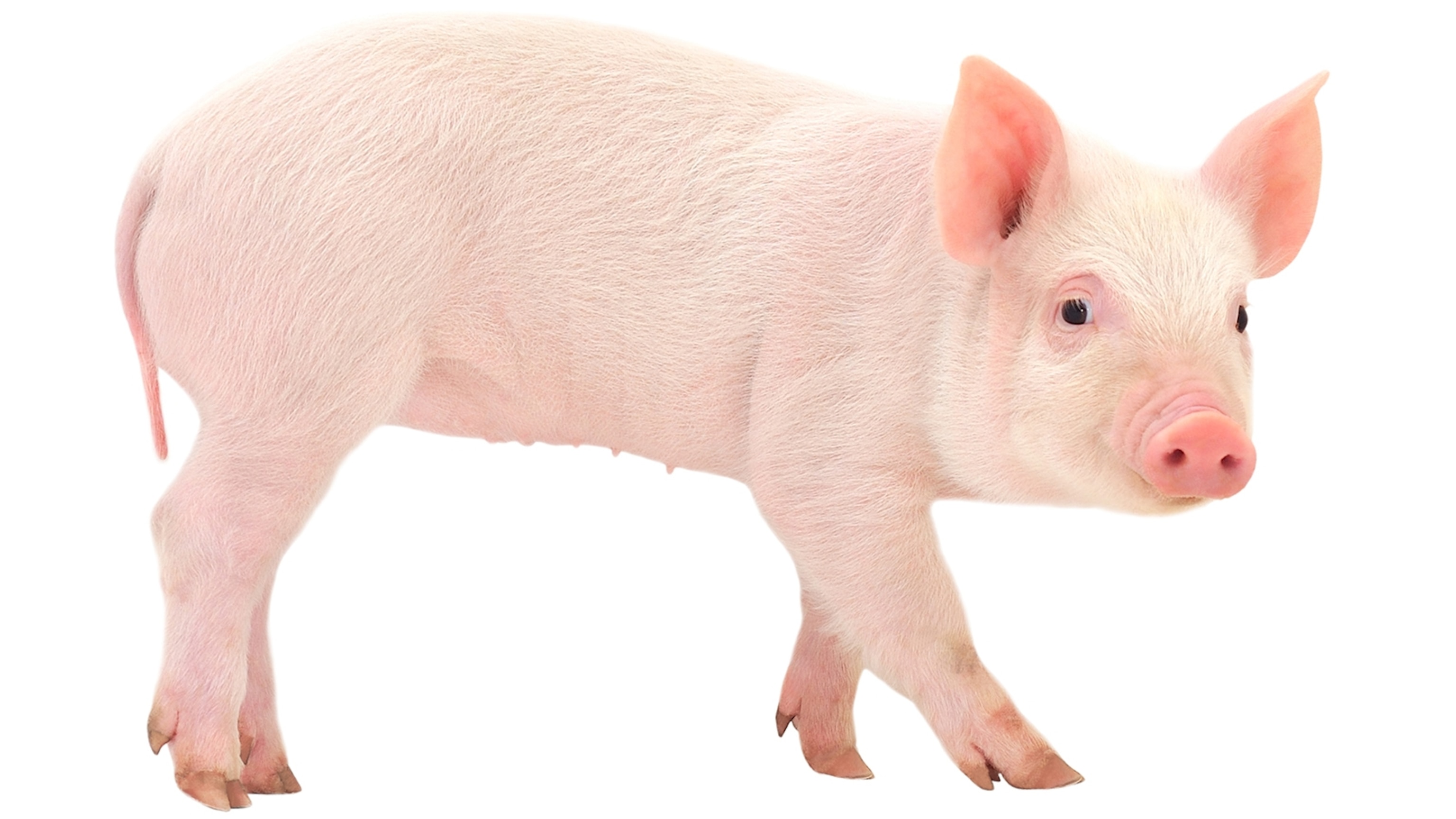 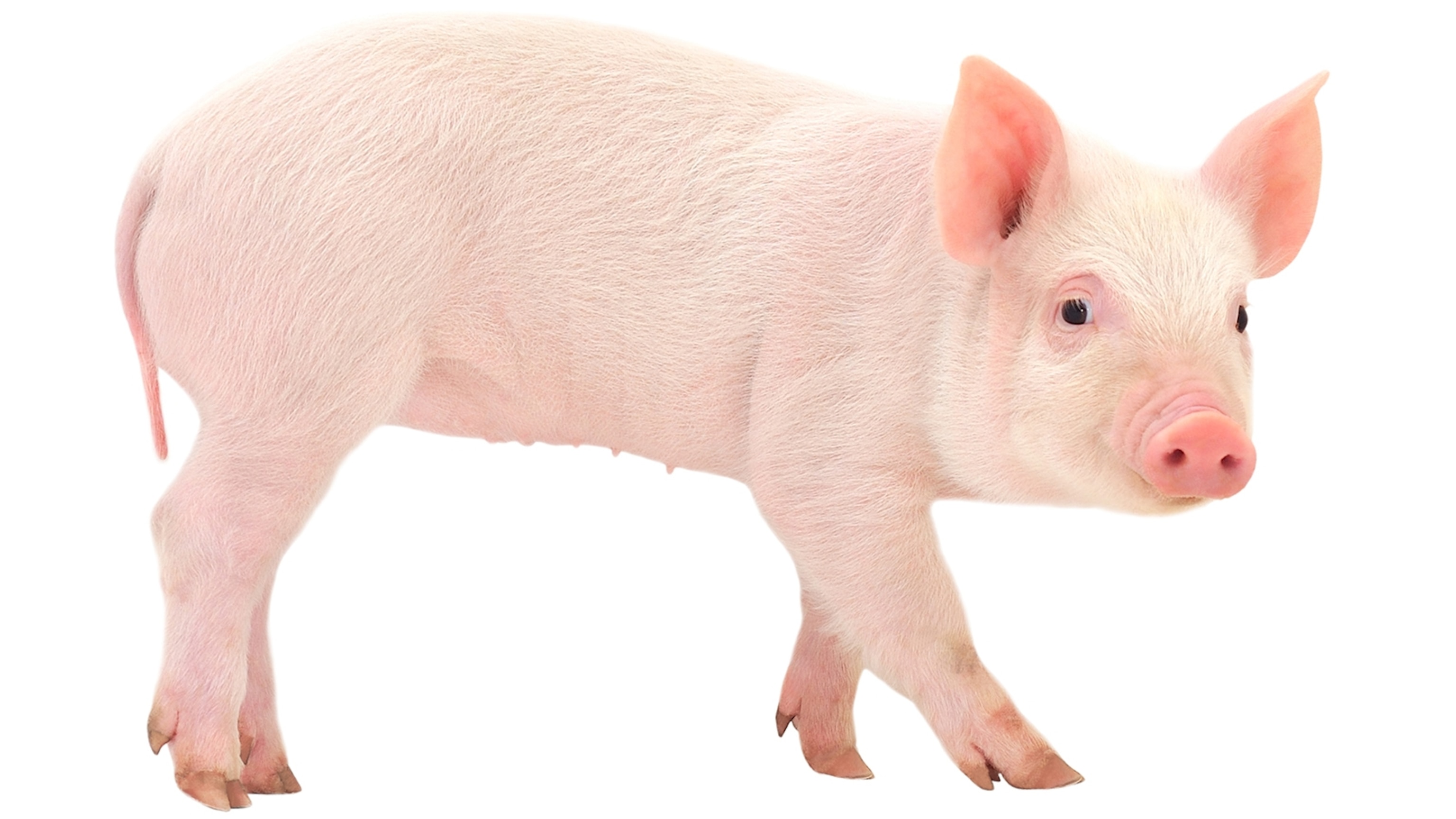 Pathogenesis and clinical picture
Enteral phase
Muscular phase
Parenteral phase
Second week post infection
Due to migratory larvae with blood vessels injury, hypersensitivity reactions and toxic product
Fever, facial oedema, splinter and subconjunctival haemorrhage, cough, skin rash
Patients die from encephalitis, myocarditis and peritonitis
Third week post infection
Due to encysted larvae in muscles
Severe muscle pain, swelling in muscles, Difficulty in breathing, may end in muscle paralysis
From 2-7 days post infection
Due to burrowing of adults and larvae in the intestinal mucosa
Abdominal pain, diarrhea, nausea and vomiting
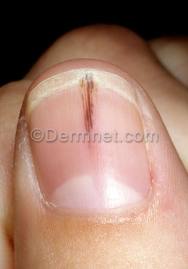 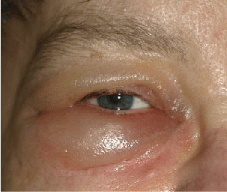 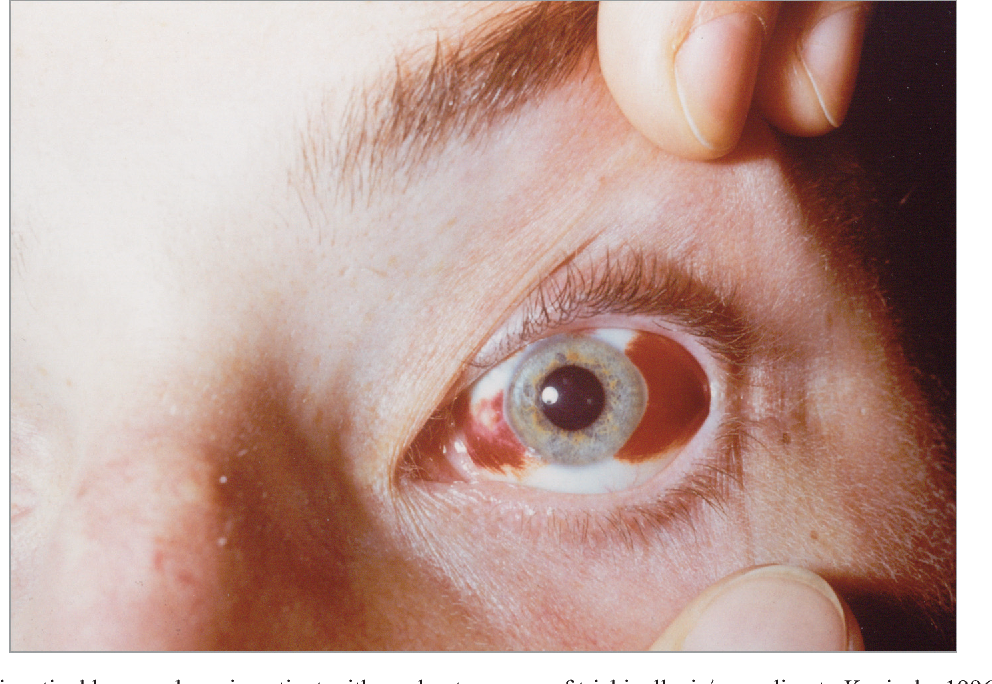 Trichinellosis
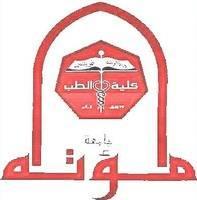 Laboratory diagnosis
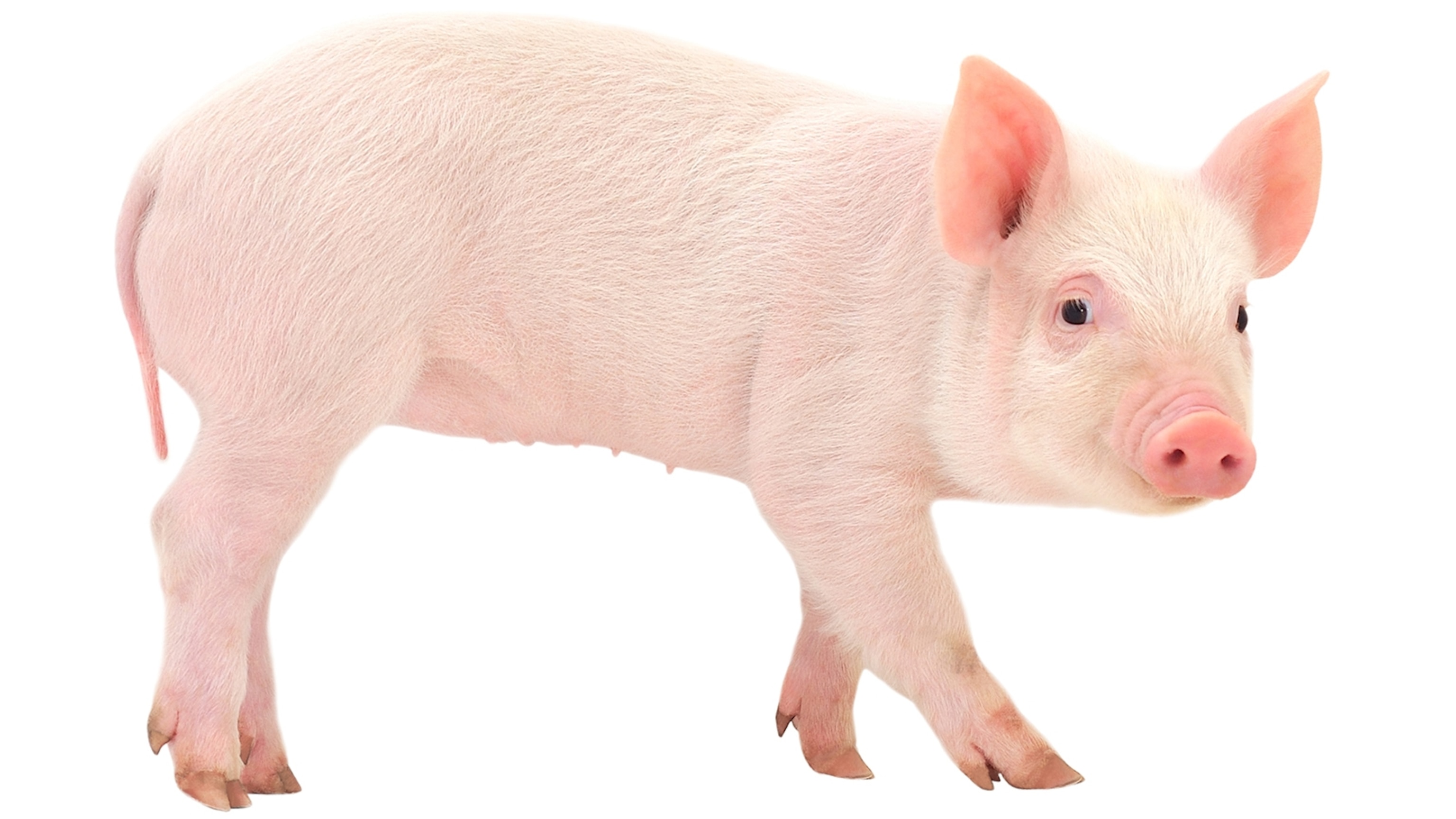 Direct
Indirect
Stool examination: For larvae or adult.
 Blood examination: For larvae.
Muscle biopsy: Taken from the swollen tender part  & compressed between two slides after digestion in acid pepsin to see larvae .
Xenodiagnosis and Trichinoscopy: suspected meat is given to a lab animal and his muscles are examined after one month
X ray for calcified cyst.
CT for brain lesions.
Intradermal test (Bachman test).
Serological tests: CFT, IHA, IFAT, ELISA.
 Eosinophlia (20-50%).
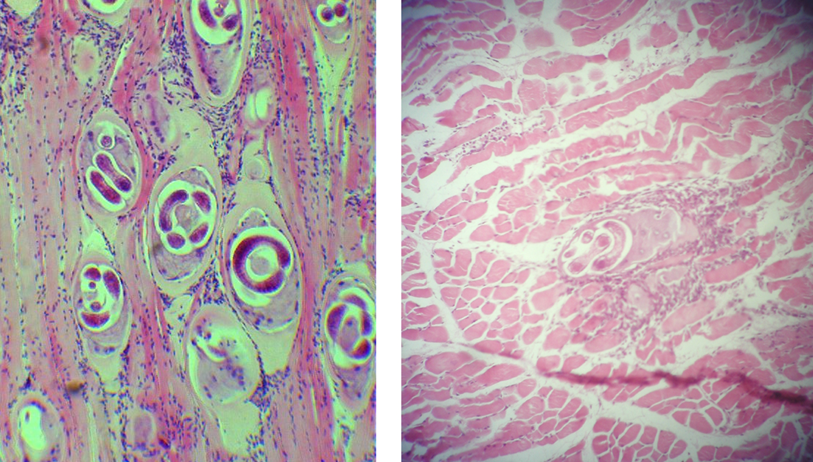 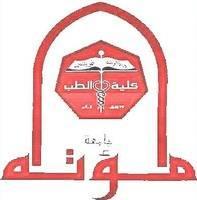 Treatment
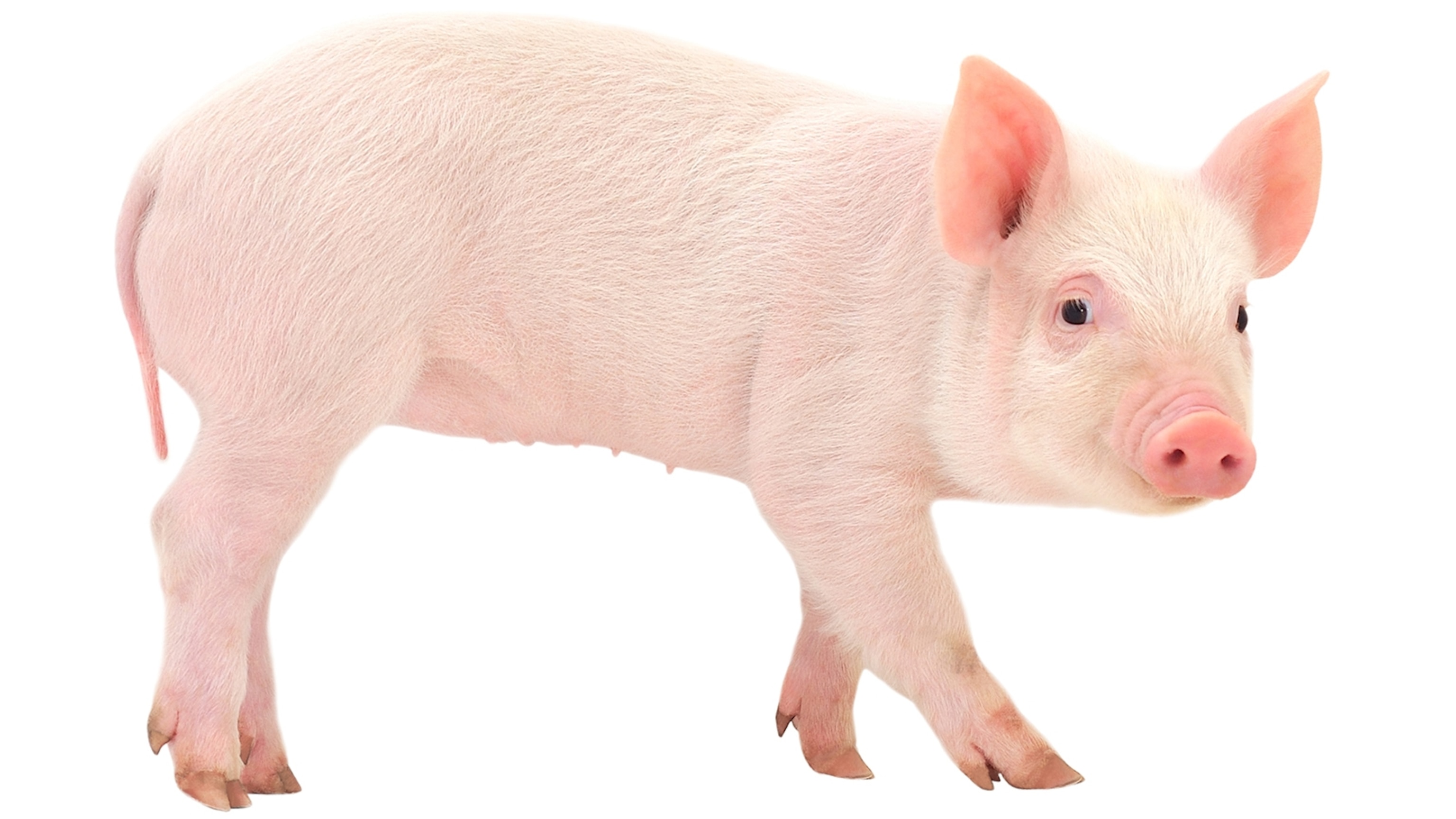 Specific therapy
General treatment
Bed rest and fluid therapy
Sedatives for headache and muscle pain.
Corticosteroids to reduce inflammatory reaction.
Cardiac and respiratory monitoring.
Thiabendazole.
 Mebendazole.
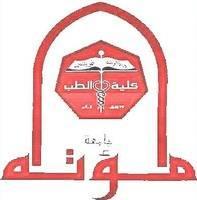 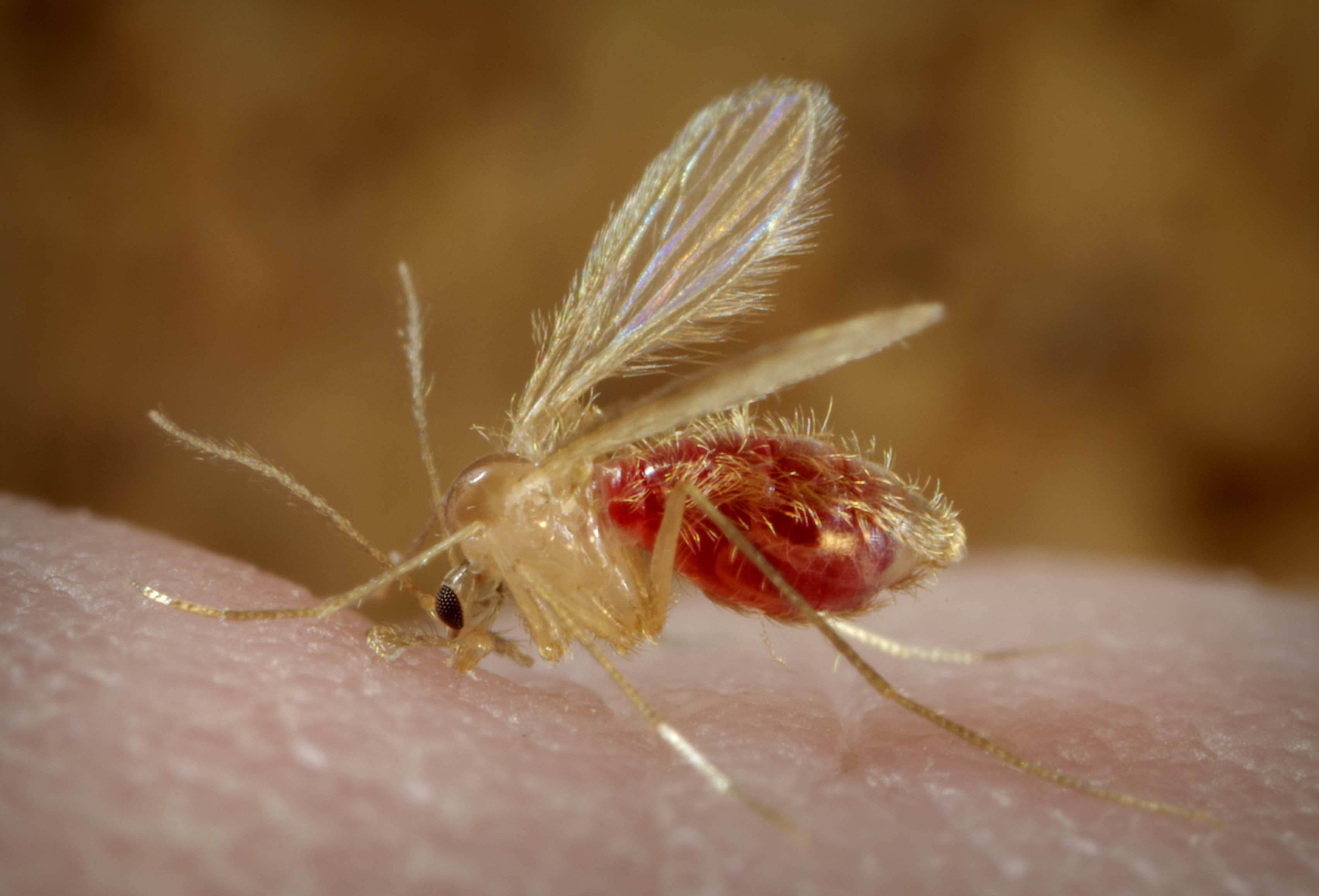 Cutaneous leishmaniasis
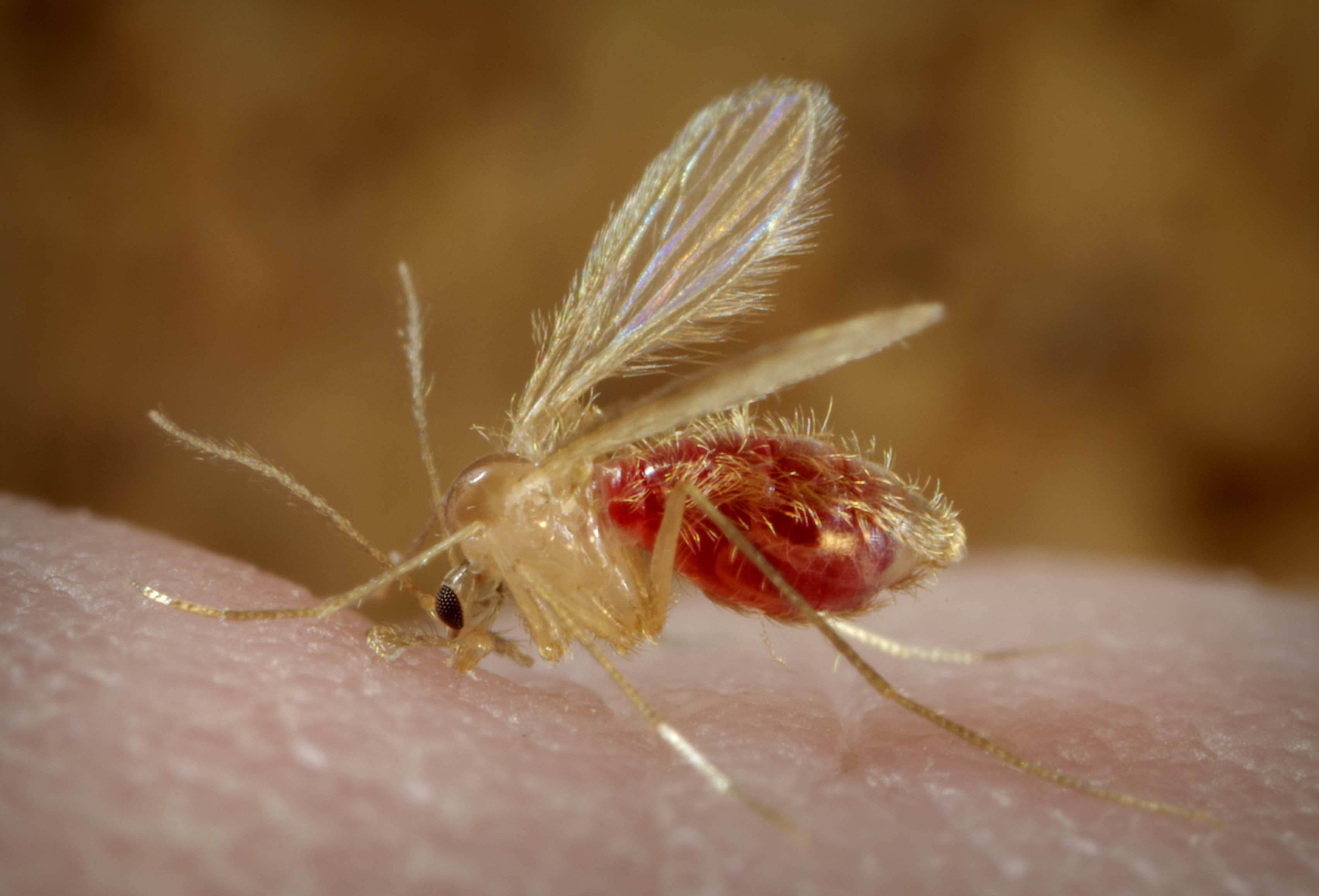 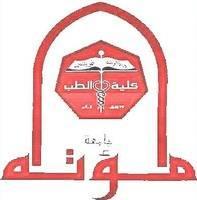 Leishmaniasis classified into
Mucocutaneous leishmaniasis
Cutaneous leishmaniasis
Visceral Leishmaniasis
(Kala azar)
Caused by
Caused by
L. tropica.
L. major.
L. aethiopica.
L. mexicana.
L. braziliensis.
New World Leishmaniasis
Old World Leishmaniasis
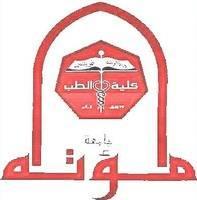 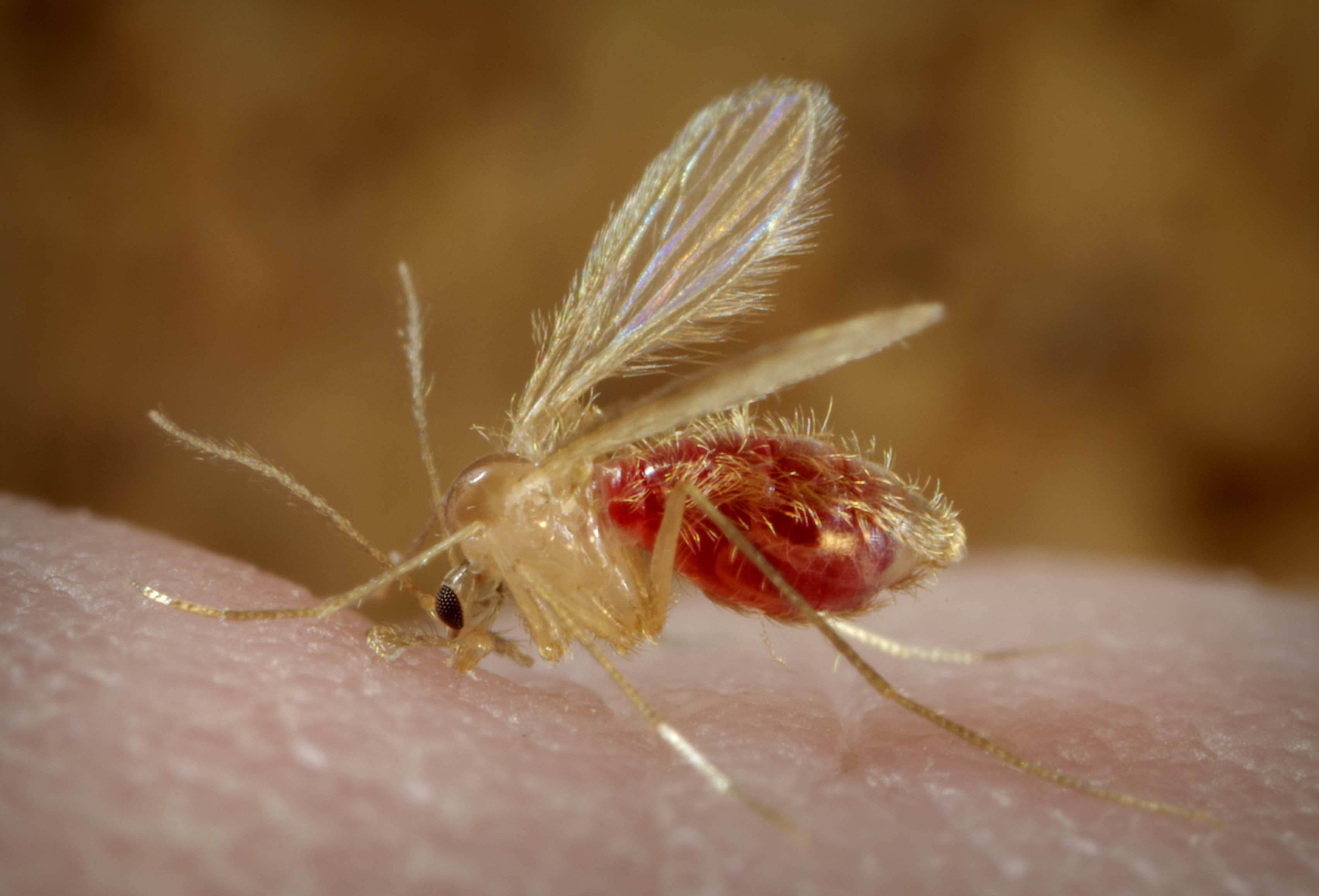 Morphological forms
Leptomonad or promastigote stage
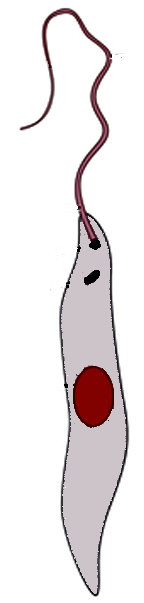 Leishmanial or Amastigote stage
Flagellum
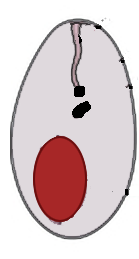 Axoneme
Kinetoplast
Nucleus
Round or oval
(2–4μm)
spindle-shaped
(15-20µm)
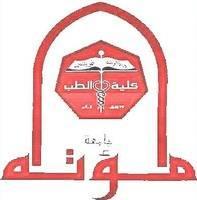 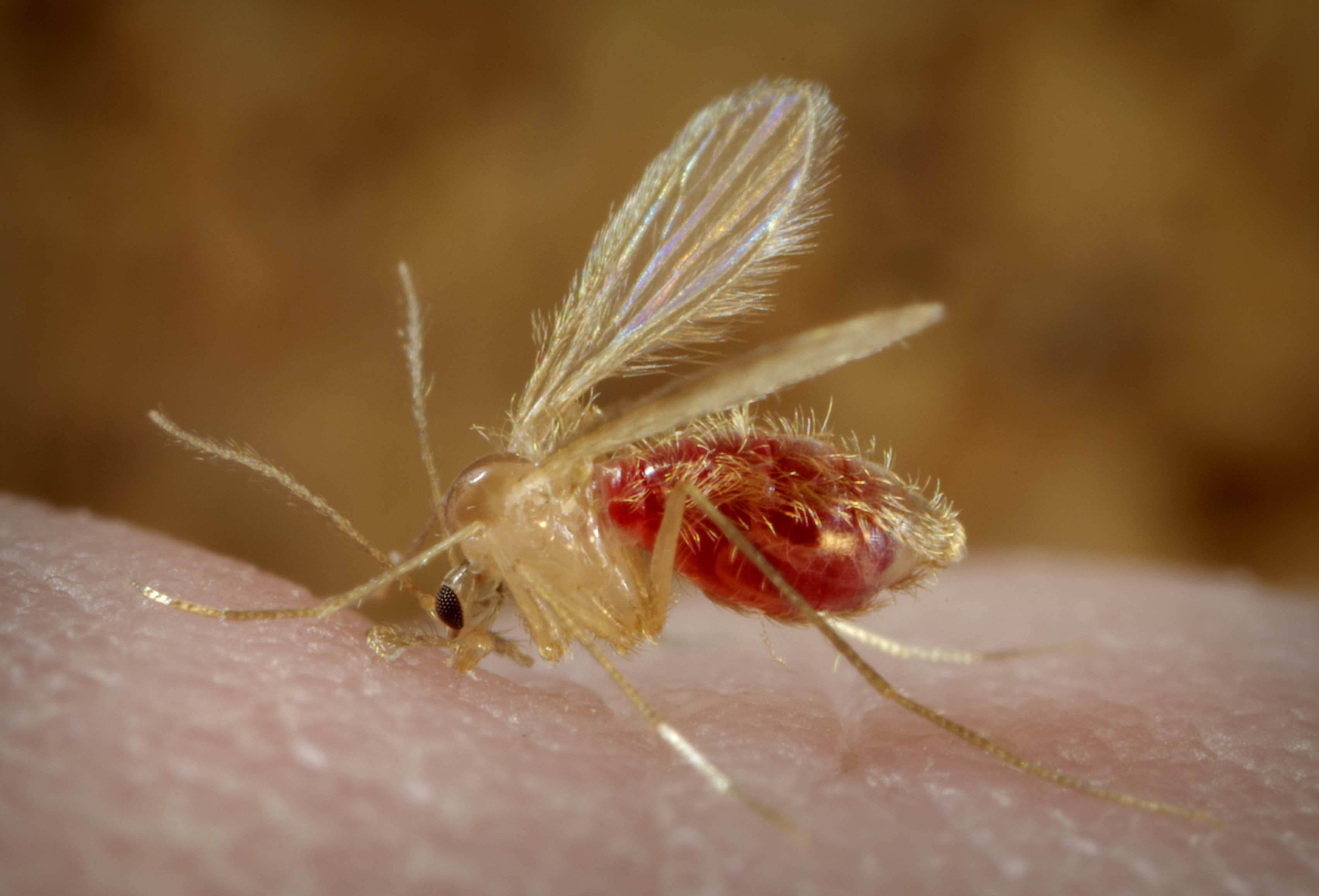 Morphological forms
1- Amastigote                            2- Promastigote
Shape:               Oval                                                Fusiform or spindle
Kinetoplast: Beside the nucleus                           At the anterior end
Flagellum:       Absent                                                    Present
Nucleus:  -Eccentric with central                          -Central with central
                      Karyosome                                               Karyosome
Habitat: -Intracellular (macrophage)                    -Midgut of the insect
               -Tissue culture                                        -Culture media
Promastigote
transformed
to Amastigote
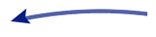 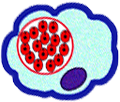 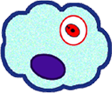 Amastigote
multiplies
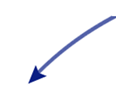 Macrophage
Rupture
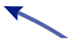 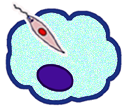 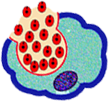 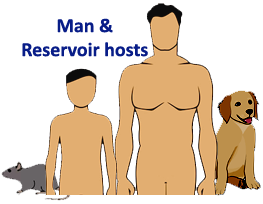 Life Cycle of Leishmania species
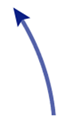 Promastigote
invades
macrophage
Amastigotes release
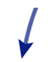 Sandfly ingests Amastigotes
Vector infection
Host infection
Sandfly injects promastigote
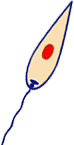 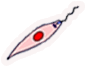 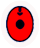 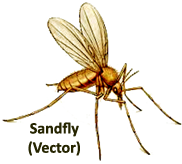 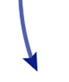 Amastigote
transformed to
Promastigote
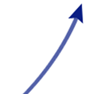 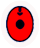 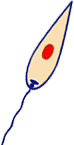 Migrate to
mouth parts
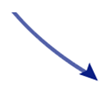 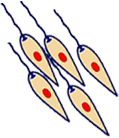 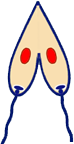 Multiplication in midgut
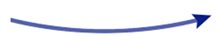 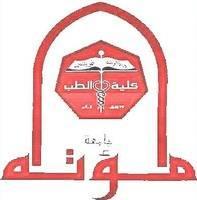 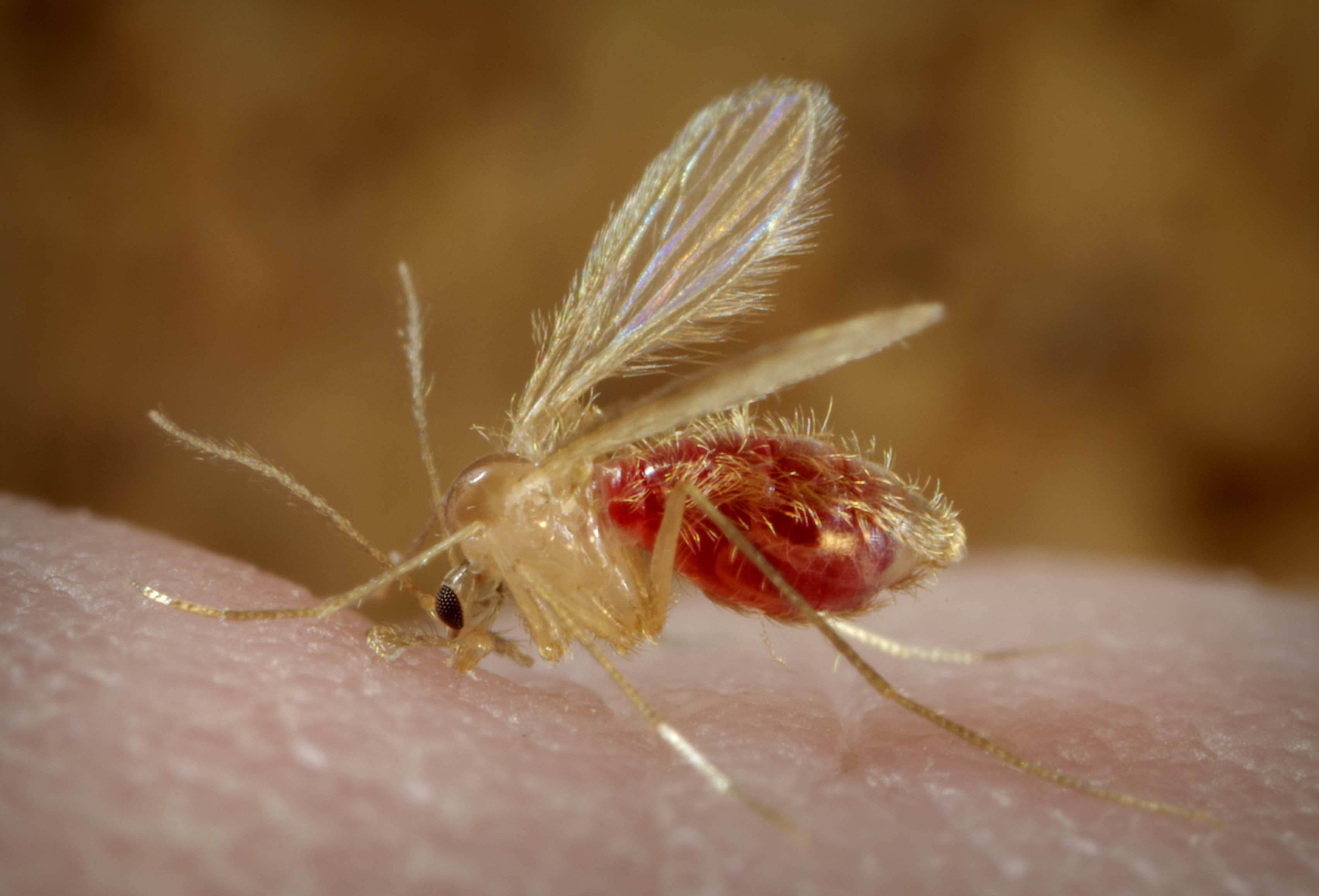 Mode of transmission
1- Bite of female sand fly (Phlebotomus species).
2- Direct contact with infected lesions.
3- Mechanical transmission by blood sucking fly as Stomoxys.
D.H:
Man
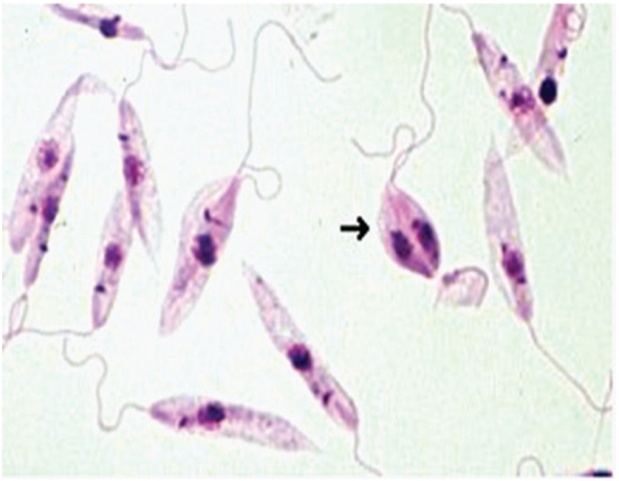 Dogs in L. tropica.
Rodents in L. major & L. aethiopica.
R.H:
Amastigote (specimen)
Promatigote (culture)
D.S:
Promastigote (sand fly)
Amastigote (contact)
I.S:
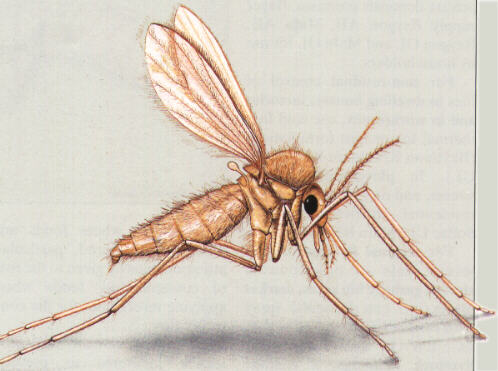 Vector:
Female sand fly (Phlebotomus)
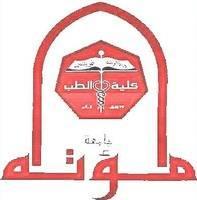 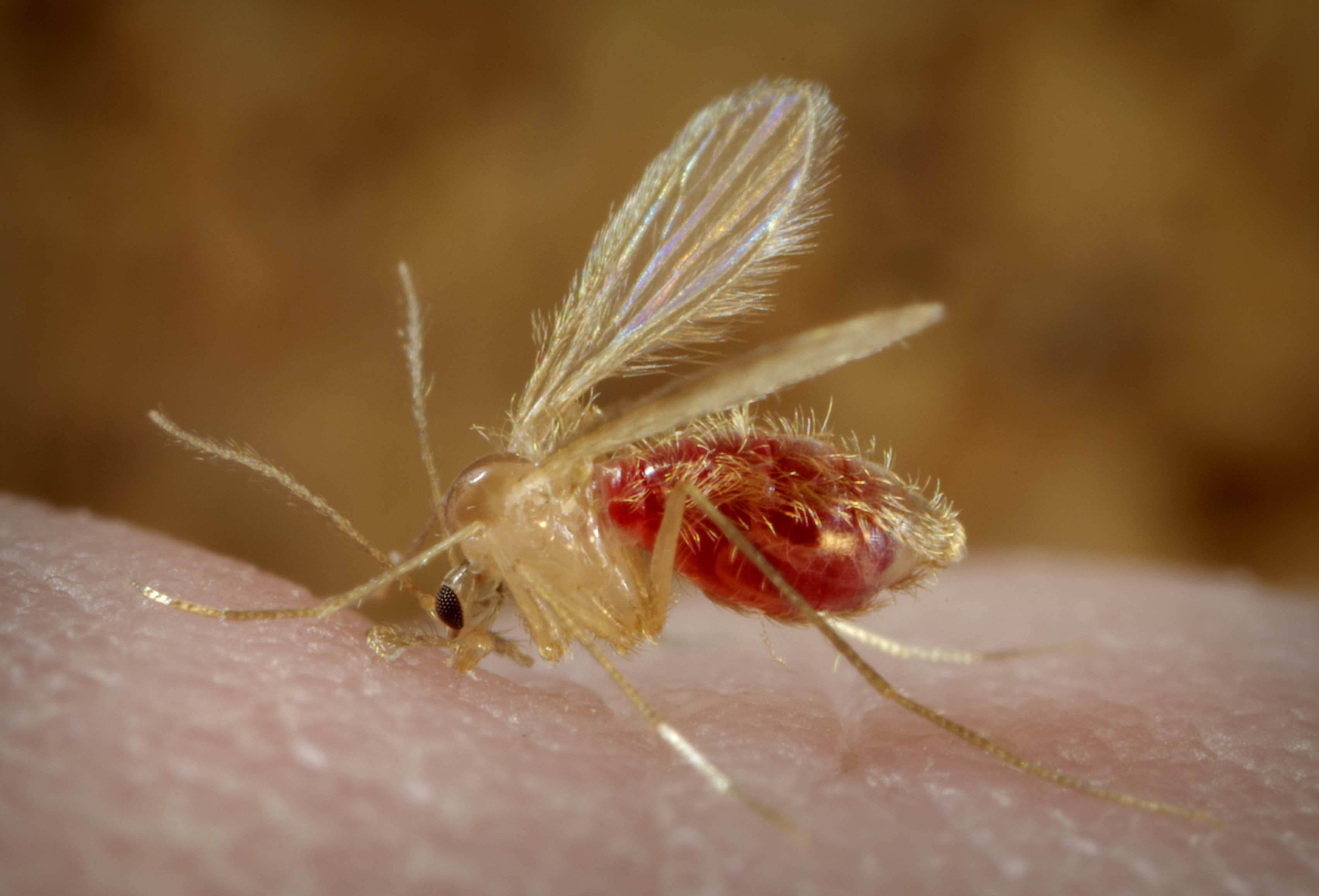 Pathogenesis
The lesion develops on the exposed parts of the body
Single or multiple
Starts as erythematous papule that enlarges to form nodule that ulcerates forming an ulcer with sharp edge
The lesion is painless unless secondary bacterial infection occurs
The ulcer heals with a disfiguring scar 
Solid immunity to the same species
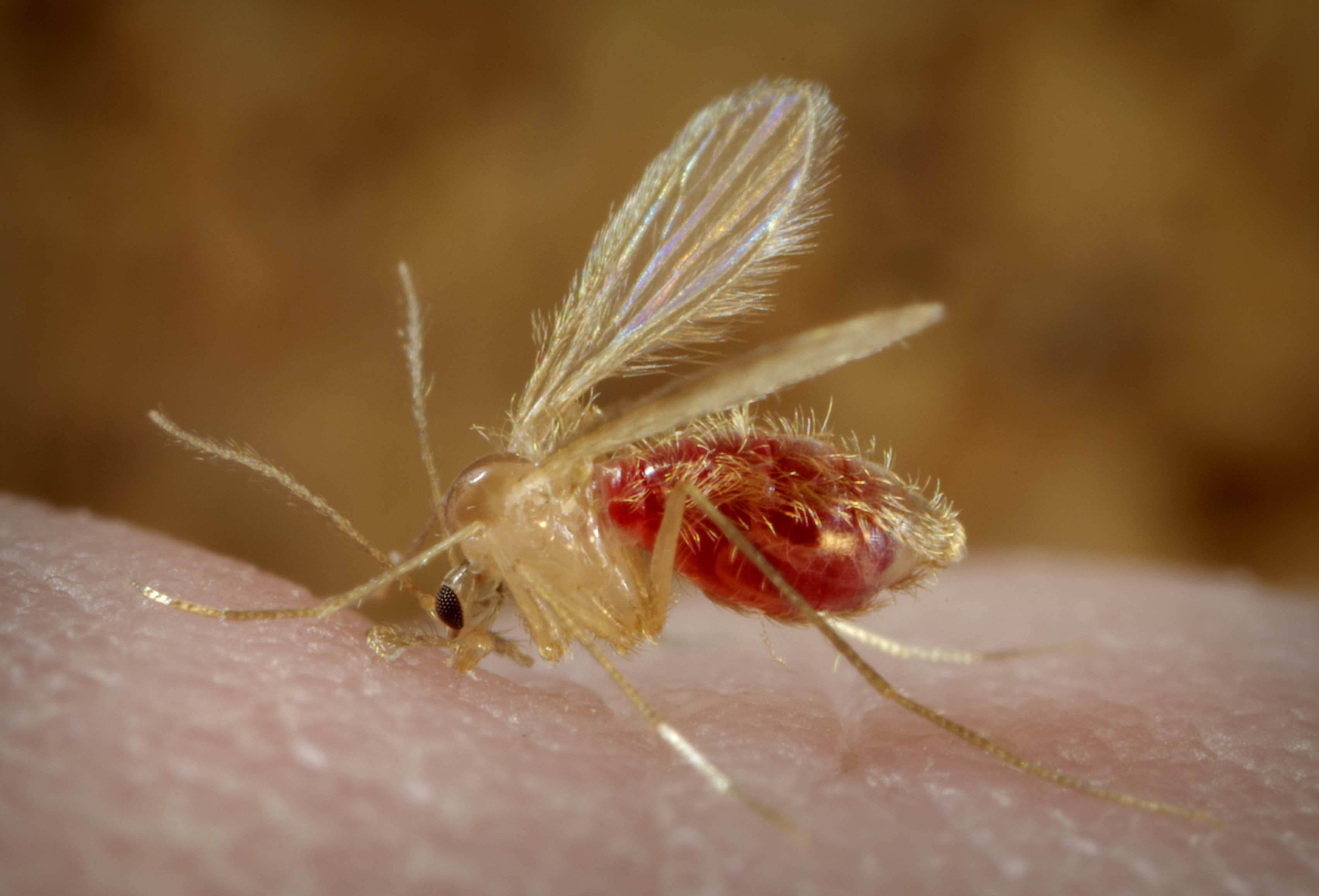 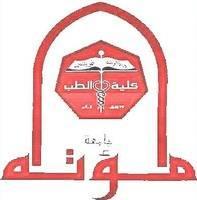 Oriental sore
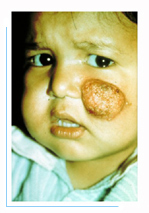 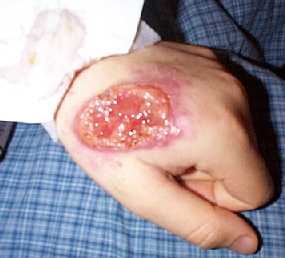 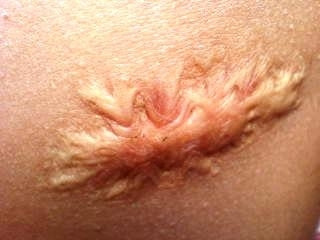 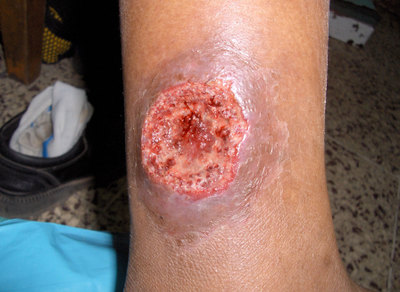 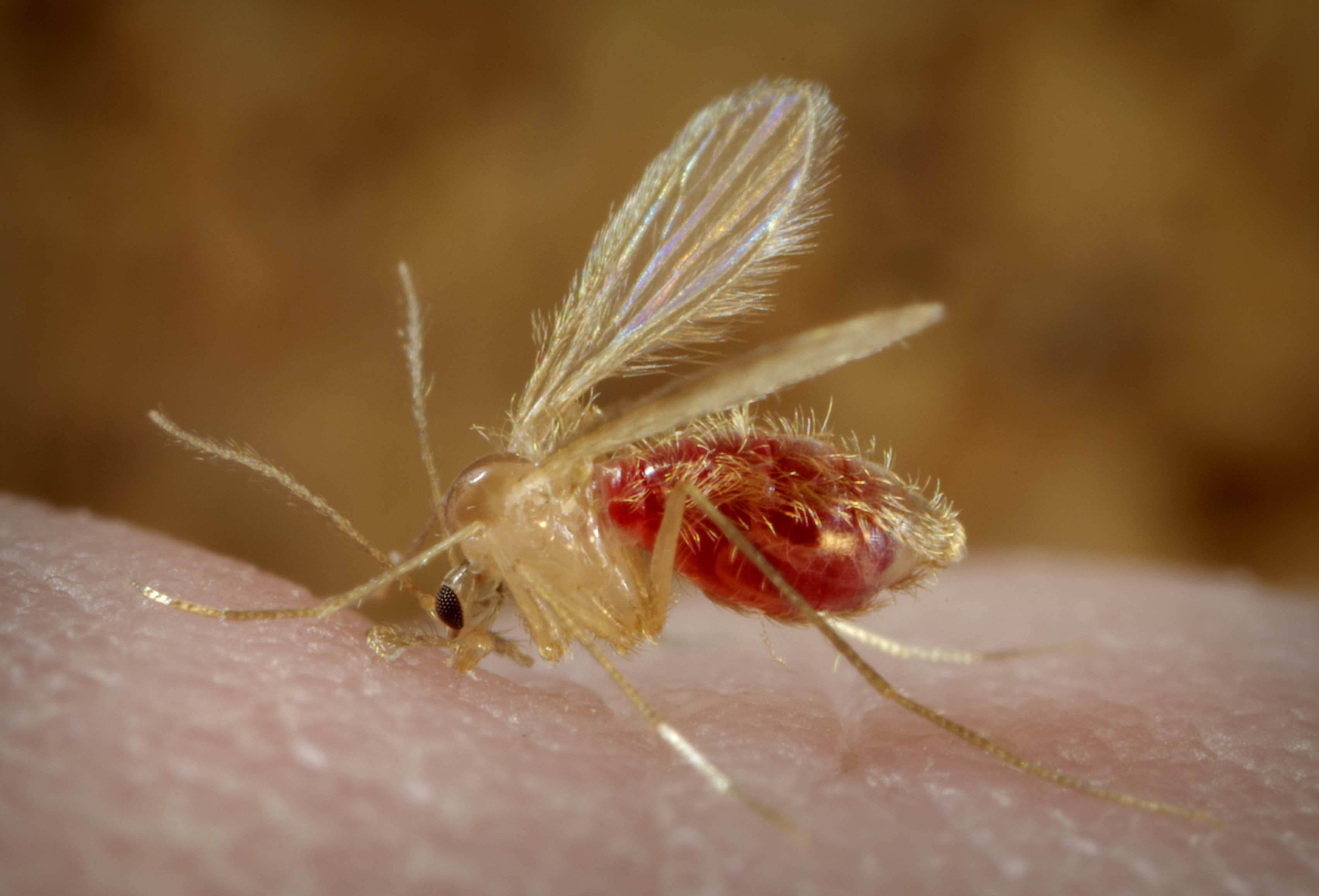 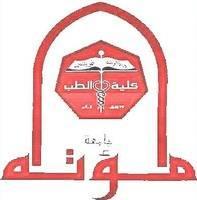 Leishmania aethiopica
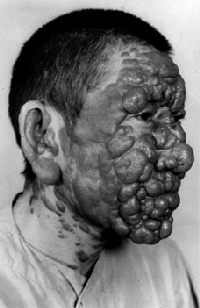 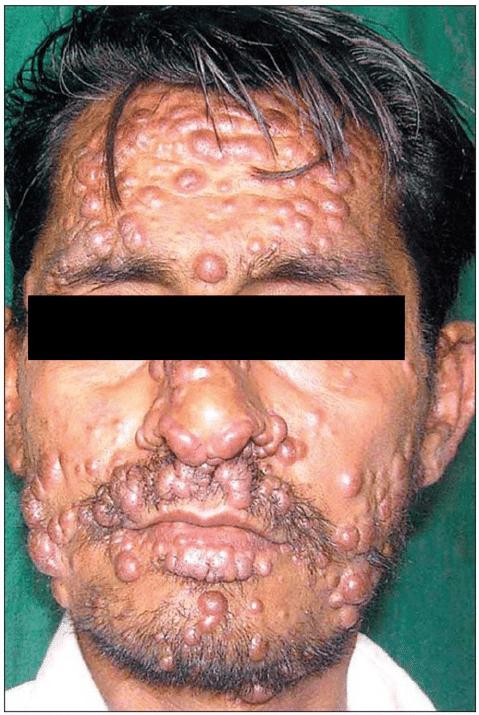 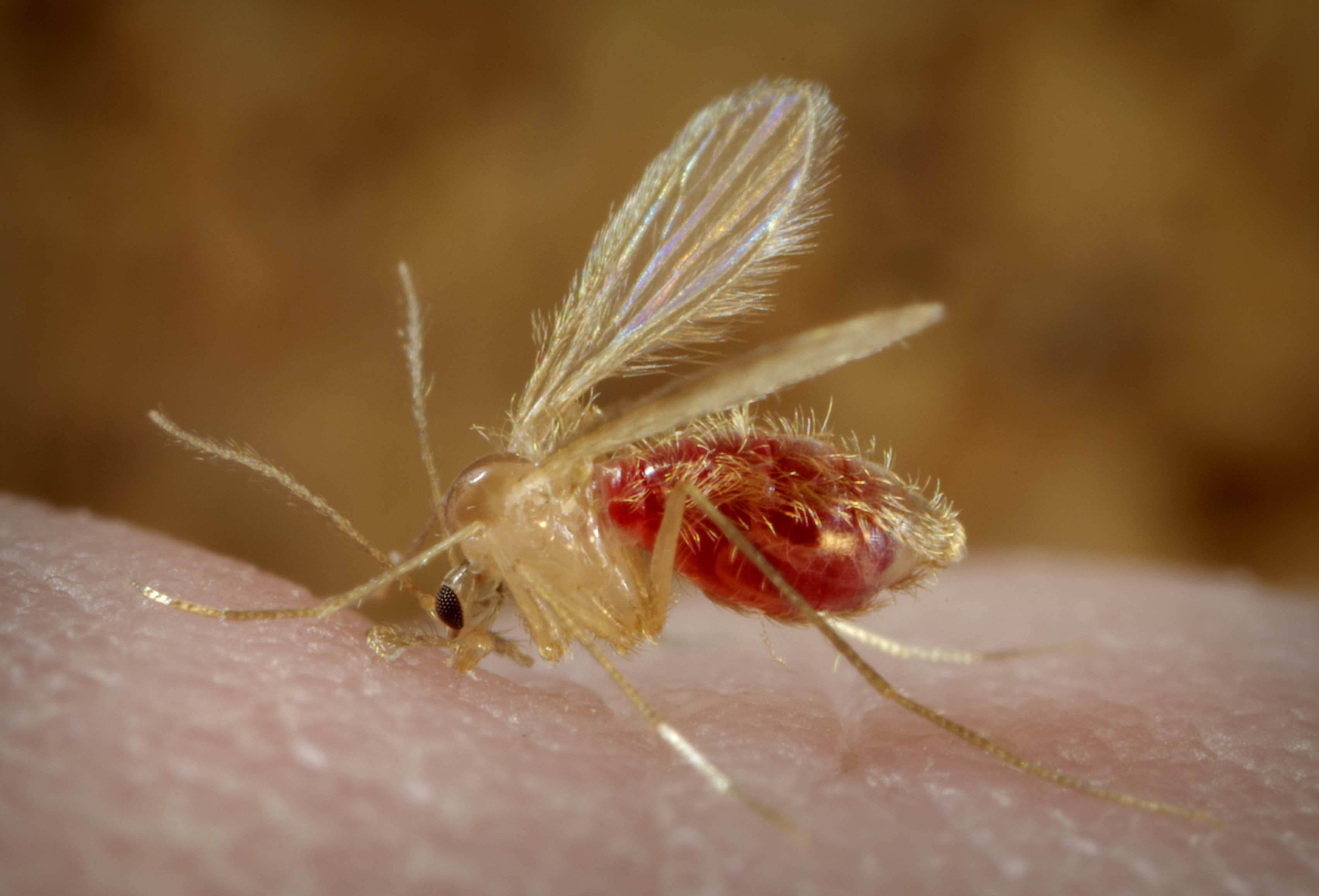 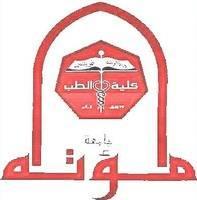 New world (American) leishmaniasis
New World Cutaneous Leishmaniasis
New World Mucocutaneous Leishmaniasis
Leishmania mexicana
Leishmania braziliensis
Chiclero ulcer or bay sore
Mucocutaneous Leishmaniasis
(Espundia)
Chiclero ulcer
Espundia
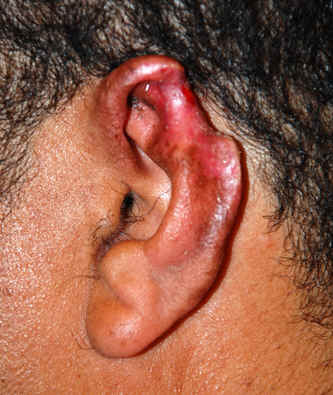 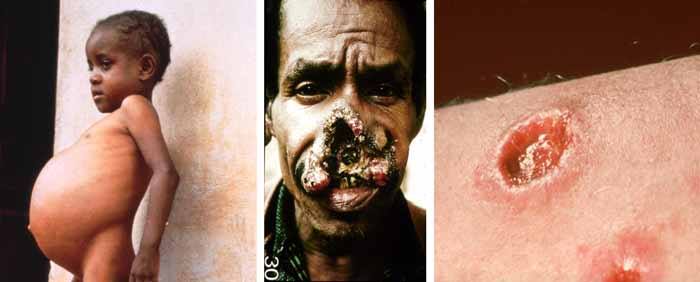 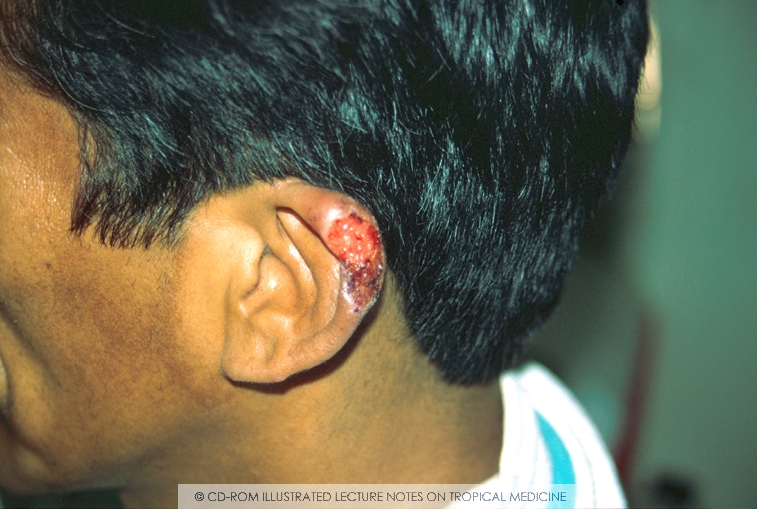 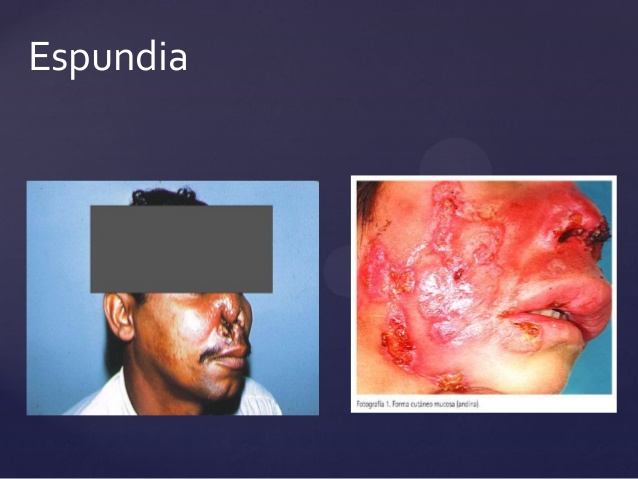 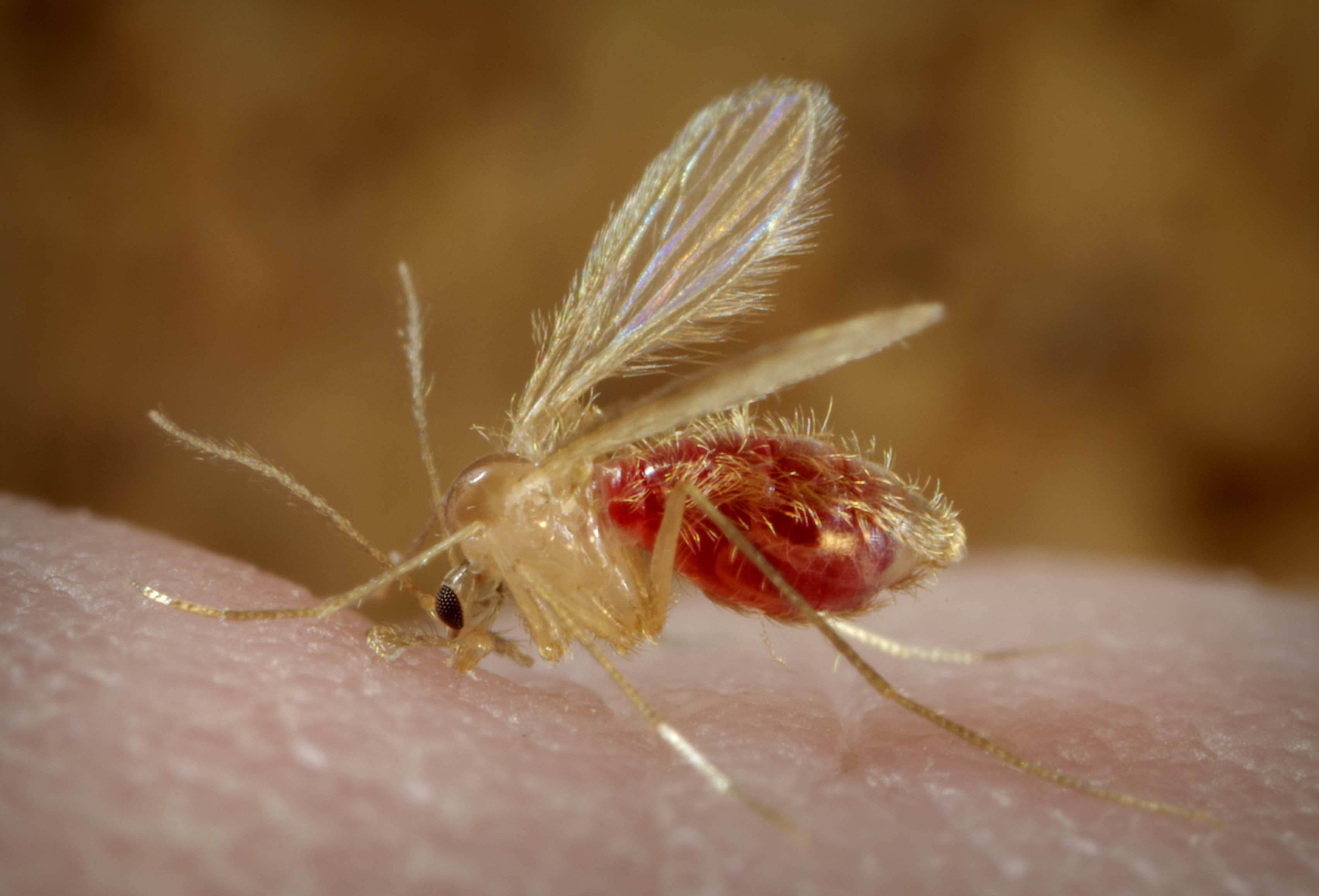 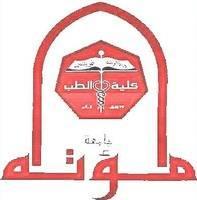 Laboratory diagnosis
Direct
Indirect
1-Scraping the edge of the ulcer or aspiration by a needle or biopsy (not the base as contains pus and necrotic tissues) and examined by :-
 Direct smear stained by Giemsa or leishman.

2- Culture on NNN medium (amastigotes changes into
promastigotes).
1-Immunodiagnosis:
Leishmanin I.D test (Montenegro test): Not a specific test. It is +ve with cutaneous and mucocutaneous leishmaniasis  
but negative in diffuse cutaneous leishmaniasis.

Serological tests: Not useful for the diagnosis.

2- PCR: A reliable diagnostic test. 
than routine smear and culture and it used also for species differentiation.
Treatment
1) Local
2) Chemotherapy
Non-ulcerated lesion: Intra- lesional injection of pentavalent antimony compounds.
Ulcerated lesion: Should be treated with systemic pentavalent antimony compounds (ex. Pentostam). 
Alternative drugs to pentostam: Amphotericin B, imidazoles or Allopurinol.
Antibiotics for secondary bacterial infection of lesions.
Cryosurgery, curettage or local application of heat to raise the intra- lesional temperature to 37- 43 ° C for 12 hours as amastigote do not grow above 33 ° C.
Surgical excision of the lesion.
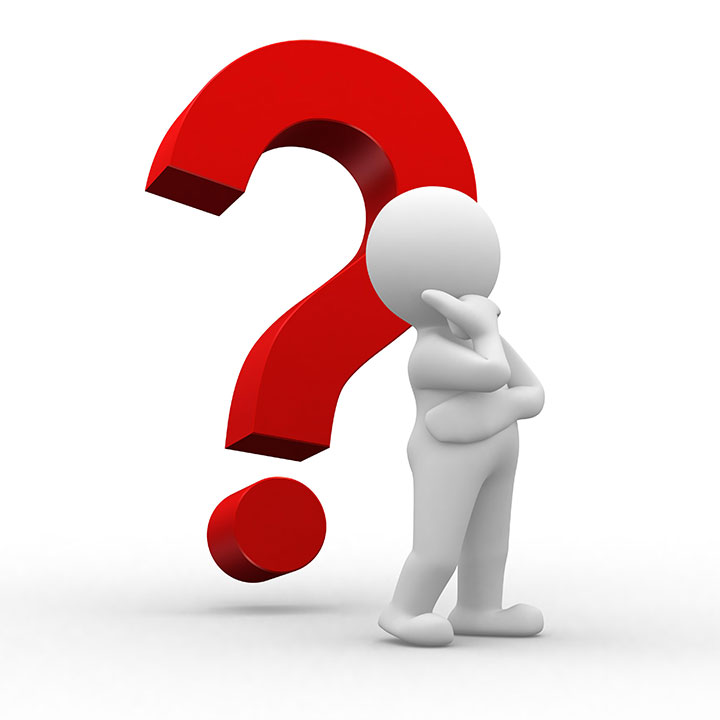 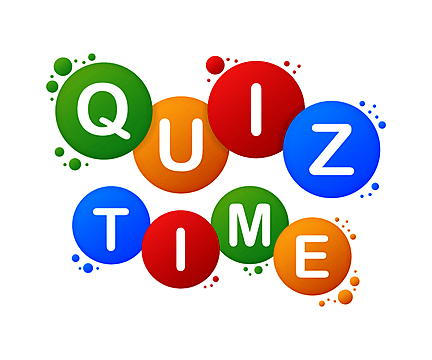 Case 1:
A 19-year-old-woman, who had spent several months of the previous year as a student in Brazil, presented to the hospital complaining of  ulcers on her lips and mouth as well as on her nasal mucosa. When she returned from Brazil the previous year, she had noted multiple skin lesions on her arm that had disappeared. A biopsy taken from ulcer edge showed macrophages containing small oval parasites about 2-3 µm
Case 2:
A 40-year-old-woman presented to the hospital complaining of severe muscle pain. She reported being in France the previous month for studying.  She had suffered from gastroenteritis while she was in France followed by unilateral oedema in the face which subsided and then she complained of continuous severe muscle pain.
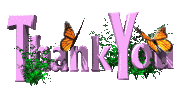